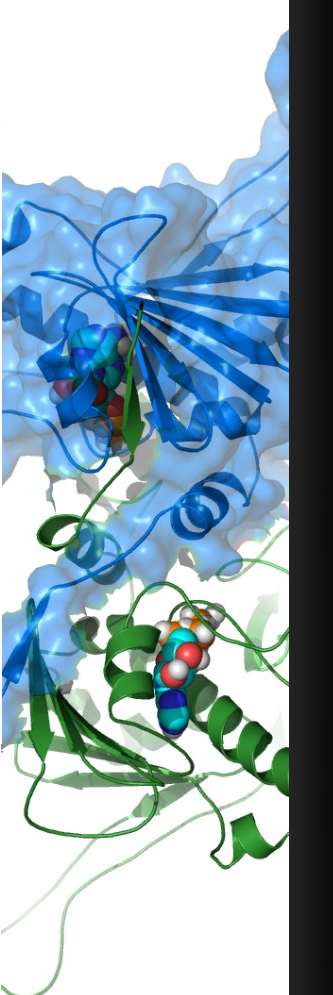 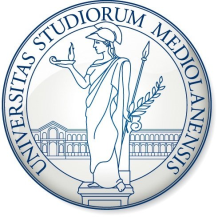 Path-Independent free energy evaluation of amino acid mutation
Riccardo Capelli

Dipartimento di Fisica, Università degli Studi di Milano
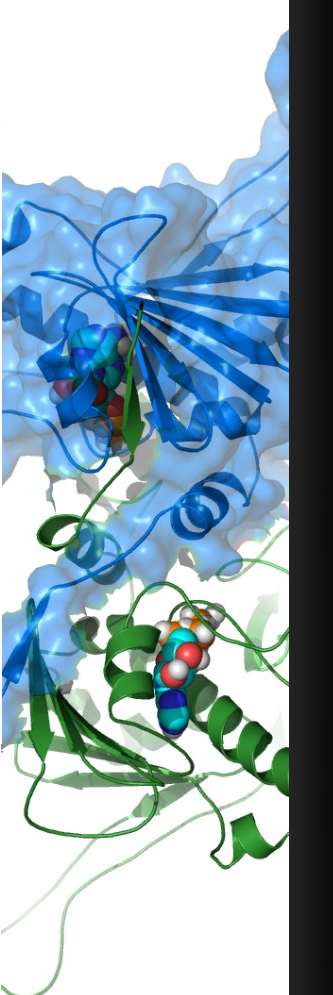 Proteins
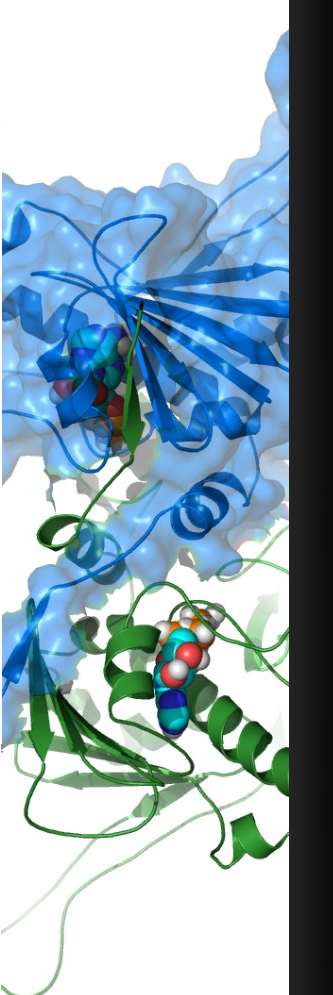 Proteins
A protein is a polymer formed by
a sequence of amino acids(typically 10 ÷ 103)
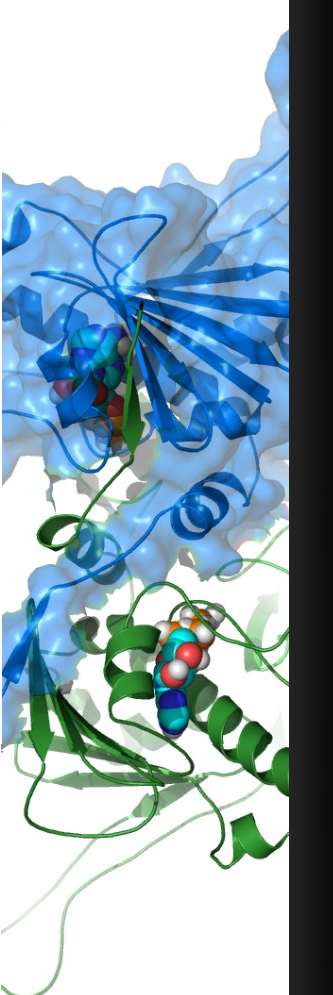 Proteins
A protein is a polymer formed by
a sequence of amino acids(typically 10 ÷ 103)
Every amino acid is formed by 10 ÷ 20 atoms.
We have a complex system with 
102 ÷ 105 degrees of freedom
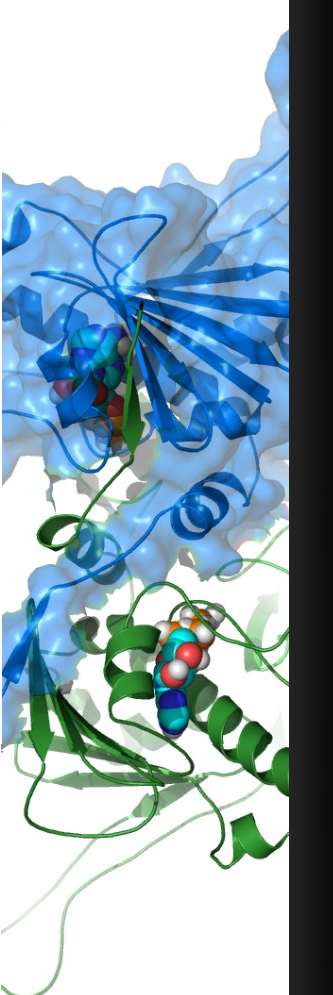 Proteins
A protein is a polymer formed by
a sequence of amino acids(typically 10 ÷ 103)
Every amino acid is formed by 10 ÷ 20 atoms.
We have a complex system with 
102 ÷ 105 degrees of freedom
GB1 hairpin
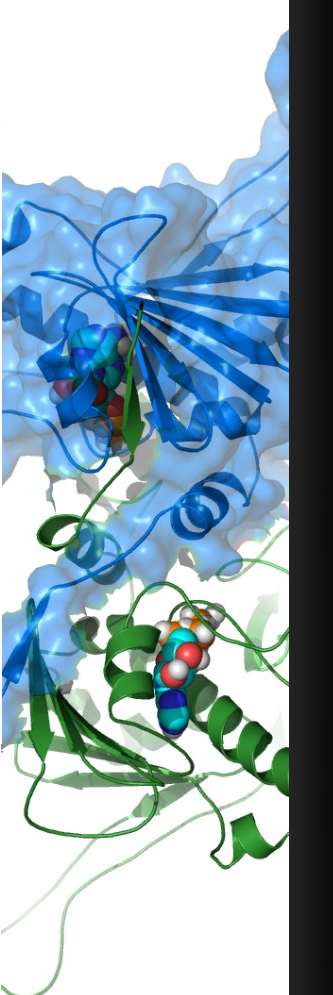 Proteins
Streicher and Makhatadze, Biochem. 2007
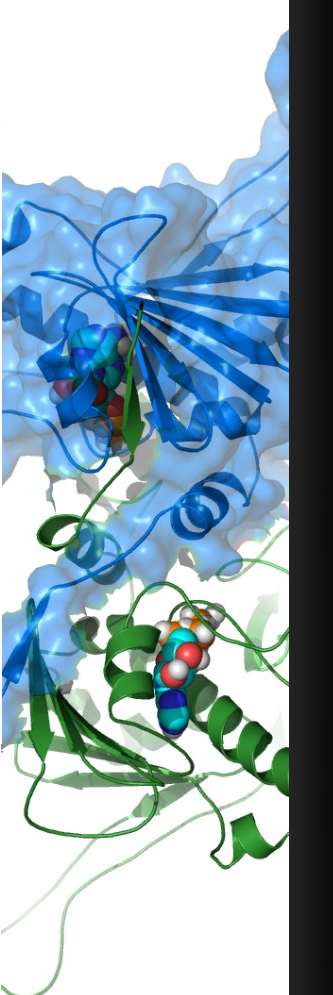 Proteins
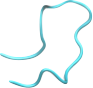 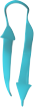 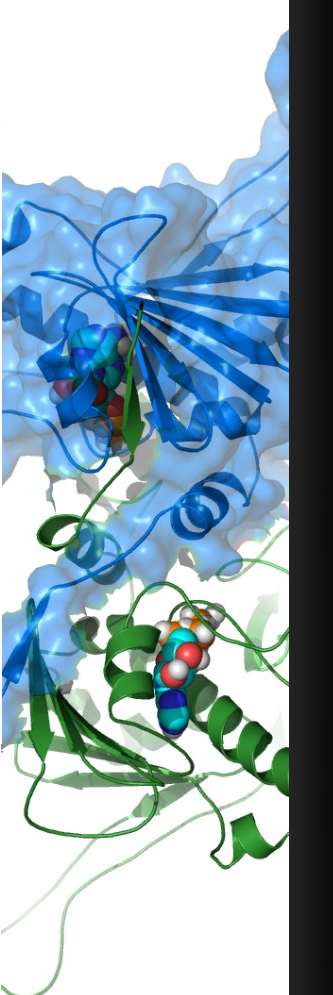 Free Energy
ΔGmut
ΔGwt
If we introduce a mutation in our 
sequence the free energyprofile changes
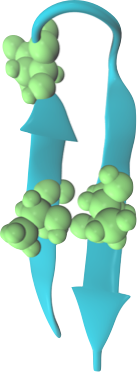 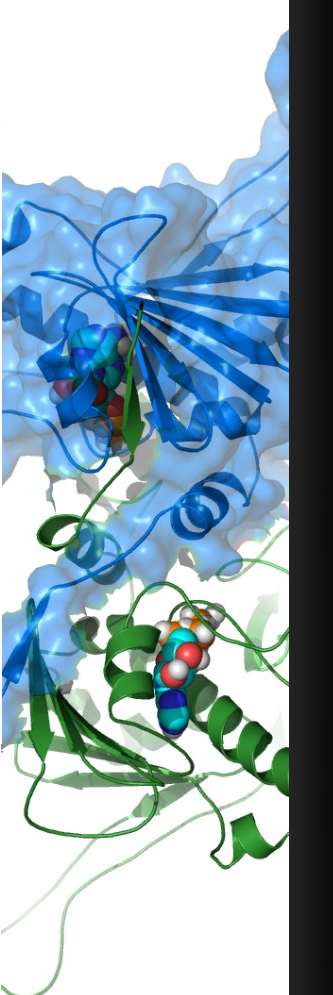 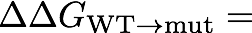 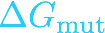 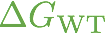 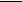 Free Energy
ΔGmut
ΔGwt
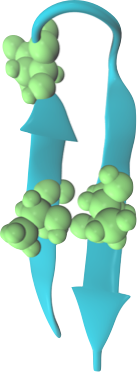 Useful for drug design 
and protein engineering
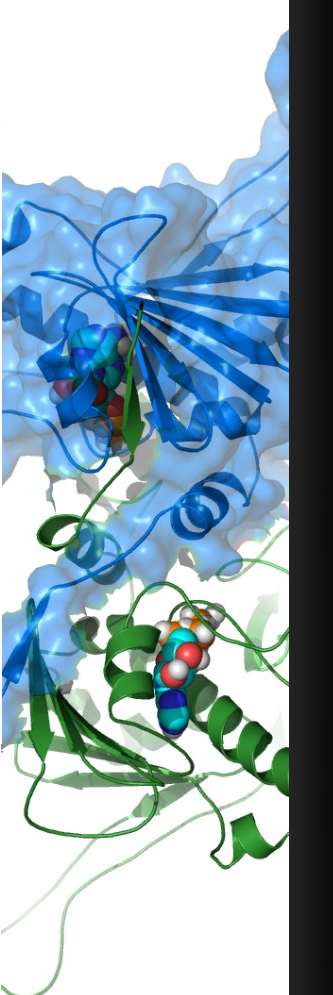 Molecular dynamics simulations
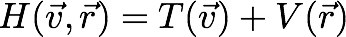 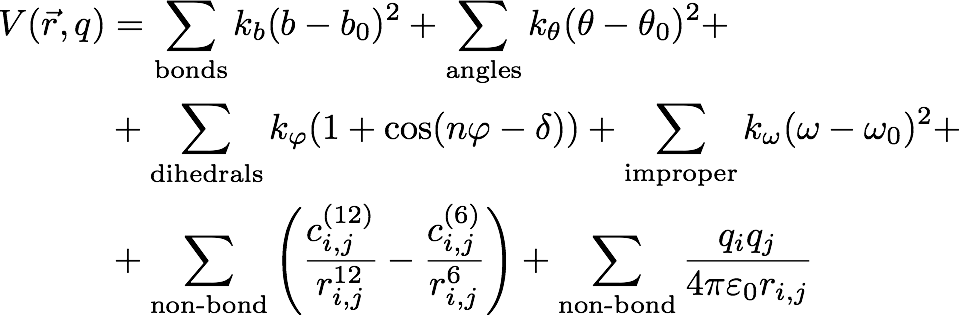 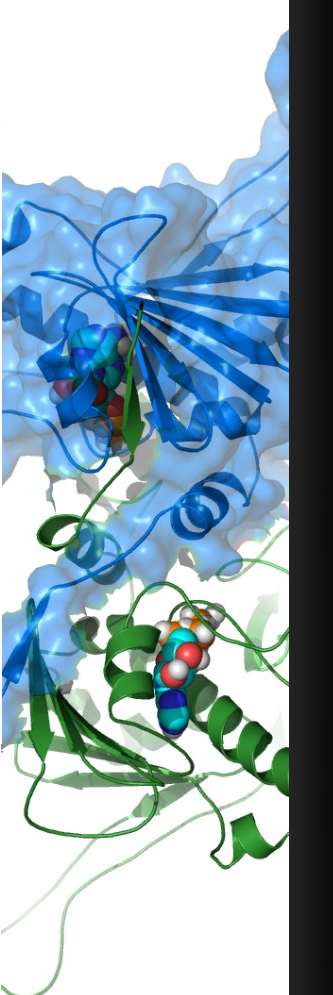 Molecular dynamics simulations
GB1 hairpin has a characteristic folding/unfolding time of the order of 10 μs
A typical MD simulation for this system with 
explicit water has a speed of 100 ns/day.
To see the overcome of the free energy barrier
(if we are lucky) we have to simulate the system for
at least 3 months.
Plain MD is not a viable way to compute ΔΔG values 
because it is an equilibrium property of the system 
that needs many folding/unfolding events.
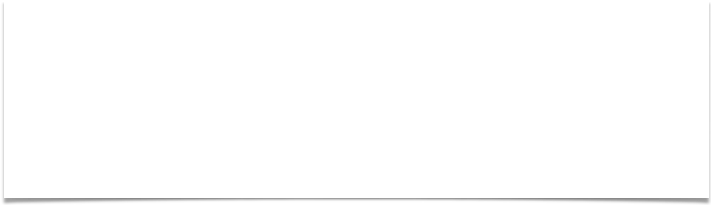 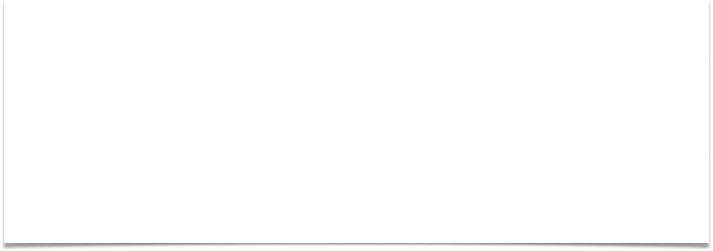 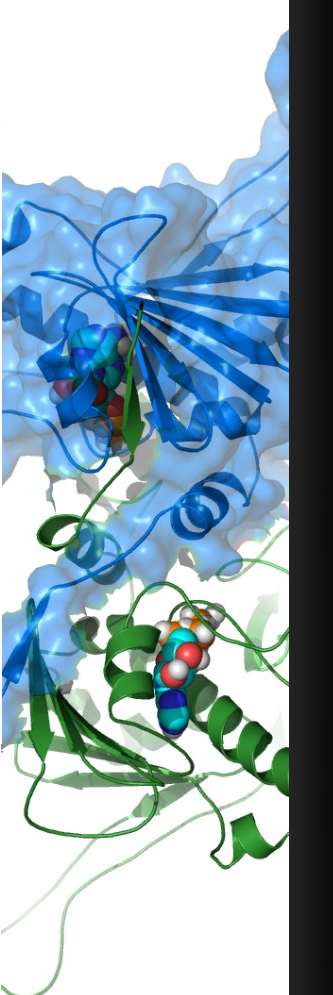 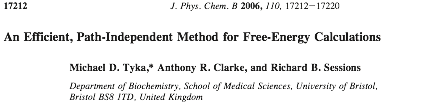 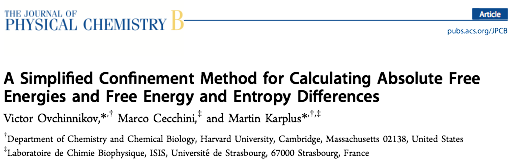 Confinement Method
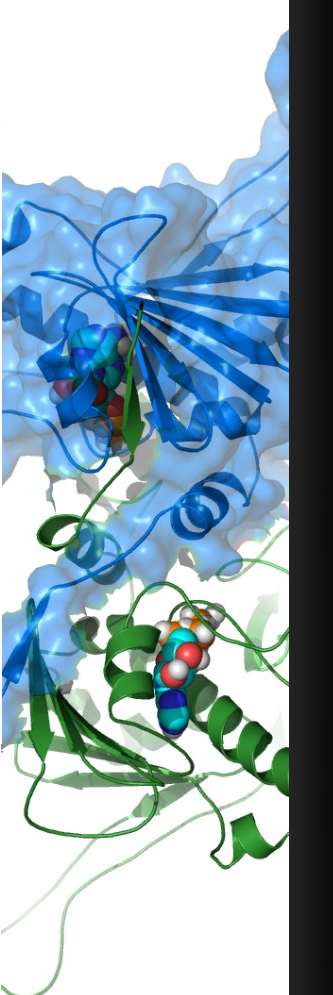 Confinement Method
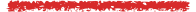 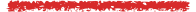 ΔG=?
Ovchinnikov et al., J. Phys. Chem. B 2013
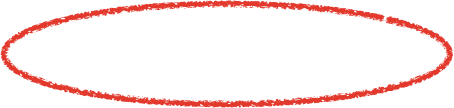 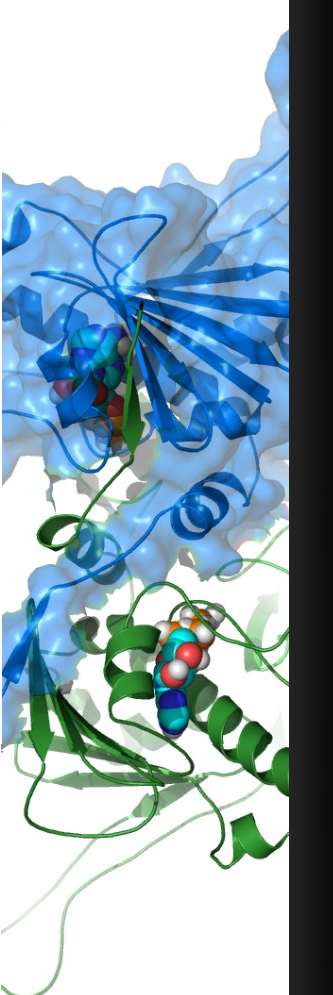 Thermodynamic integration
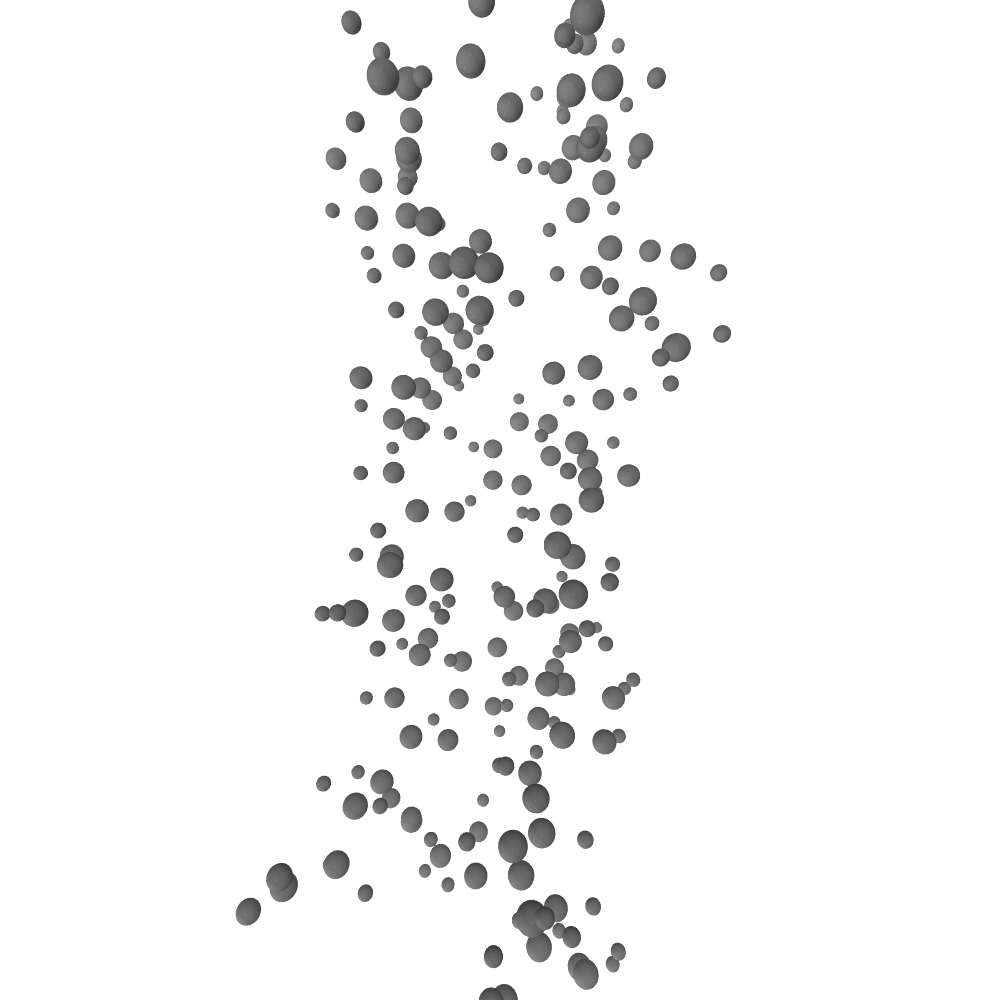 Confinement Method
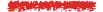 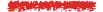 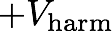 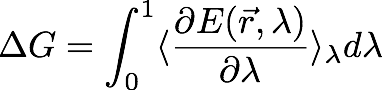 ΔG=?
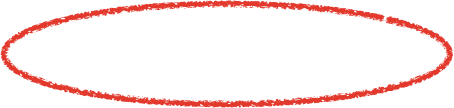 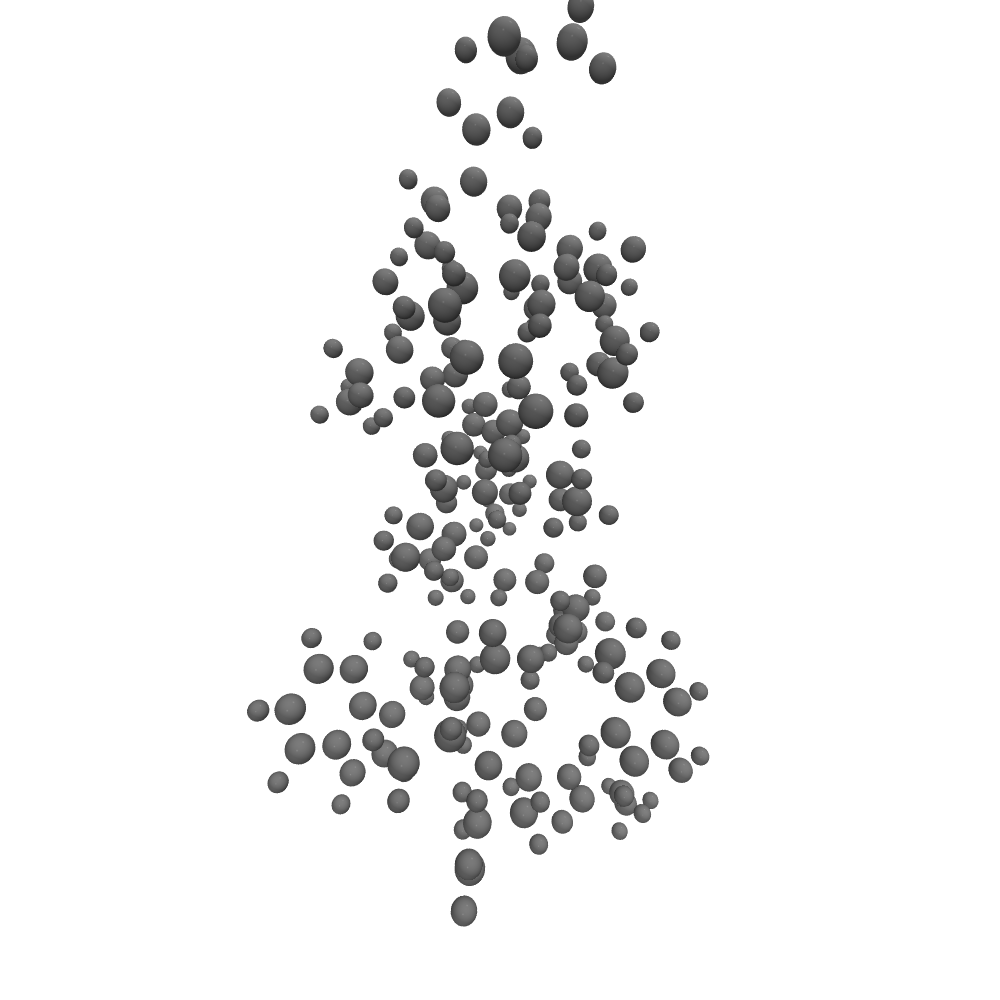 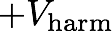 Ovchinnikov et al., J. Phys. Chem. B 2013
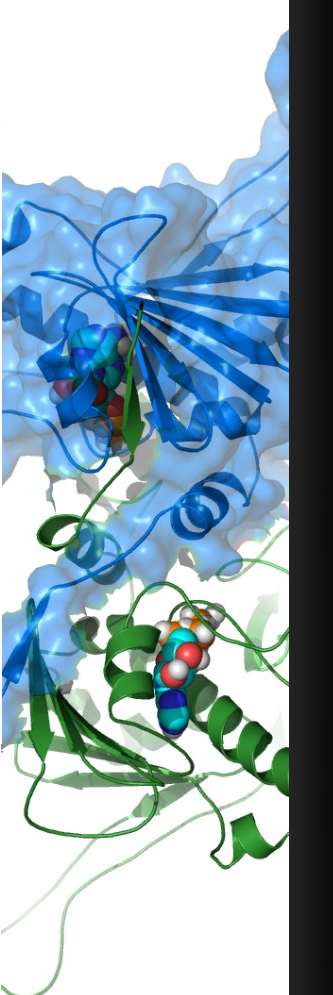 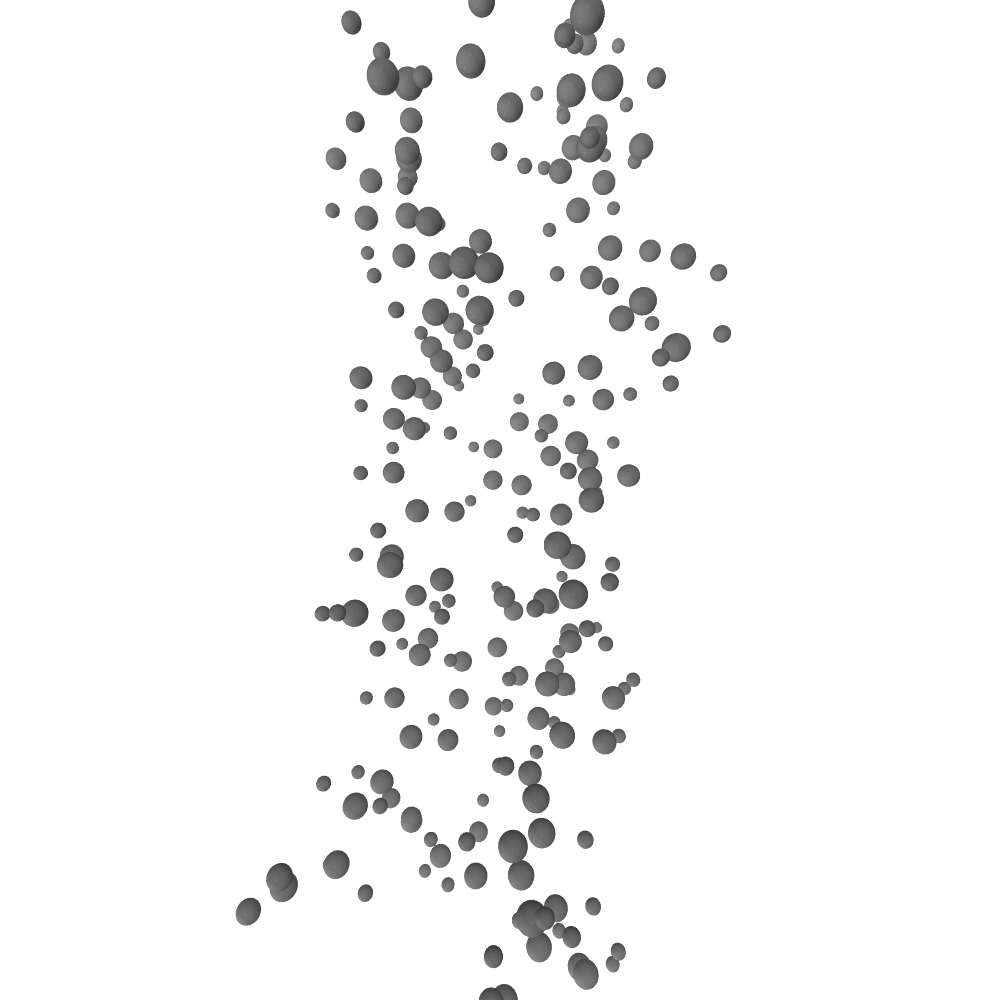 Analytic free energy difference
Confinement Method
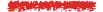 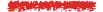 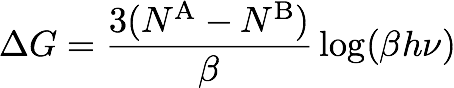 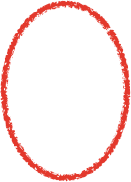 ΔG=?
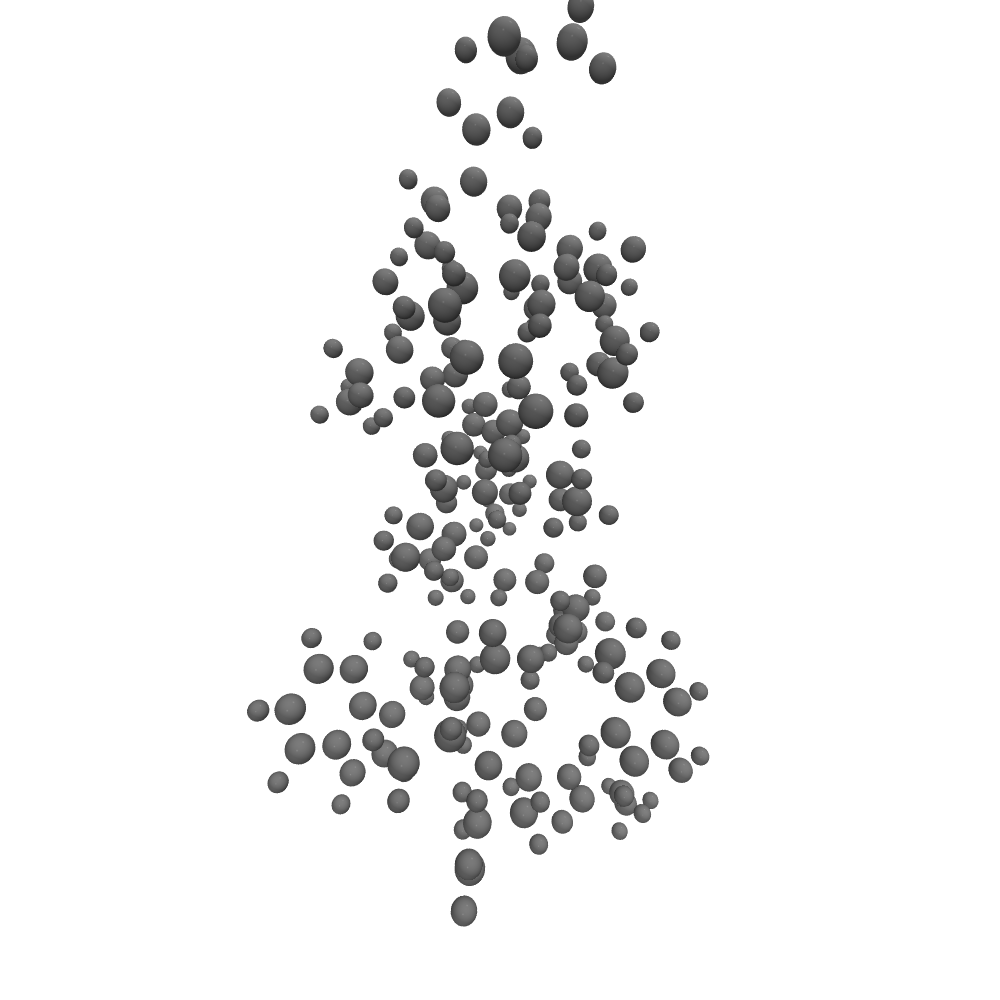 Ovchinnikov et al., J. Phys. Chem. B 2013
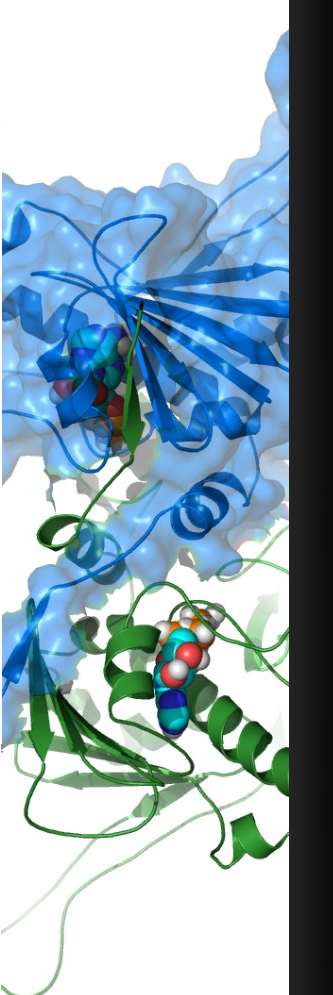 Single point mutant ΔΔG
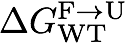 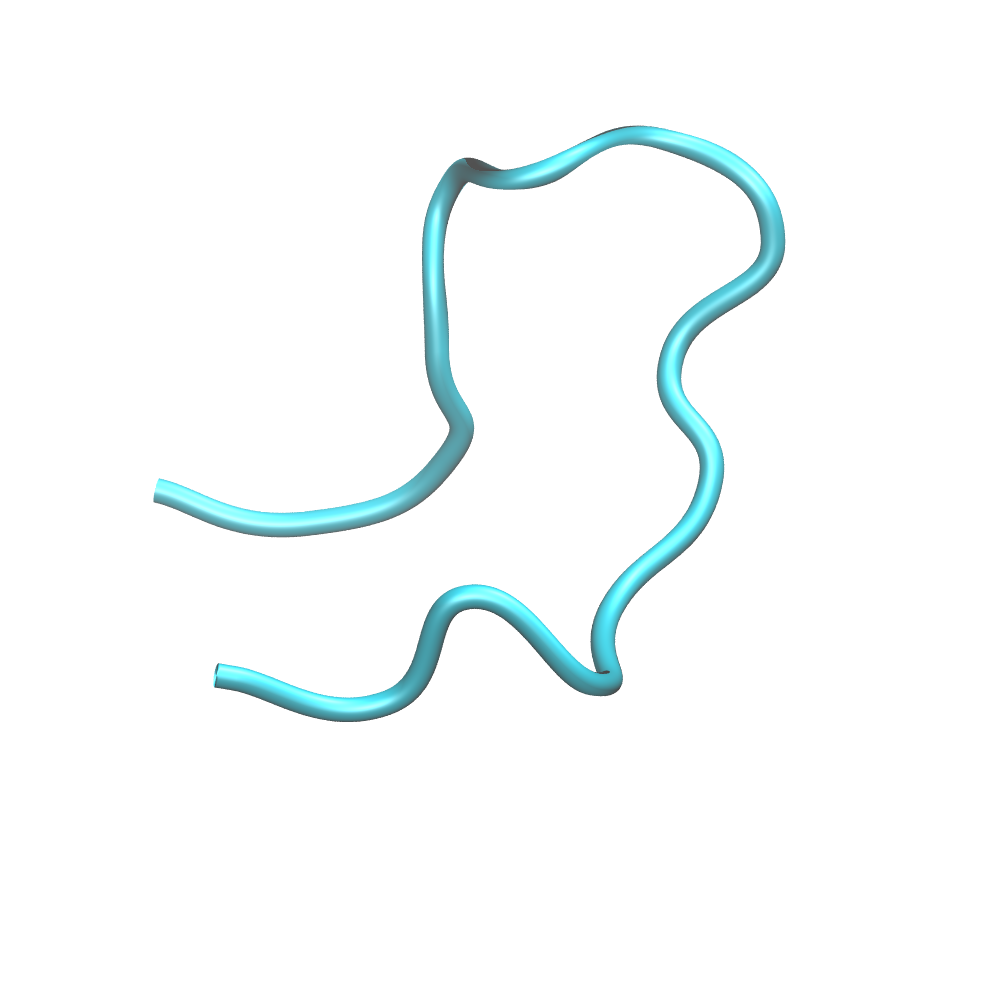 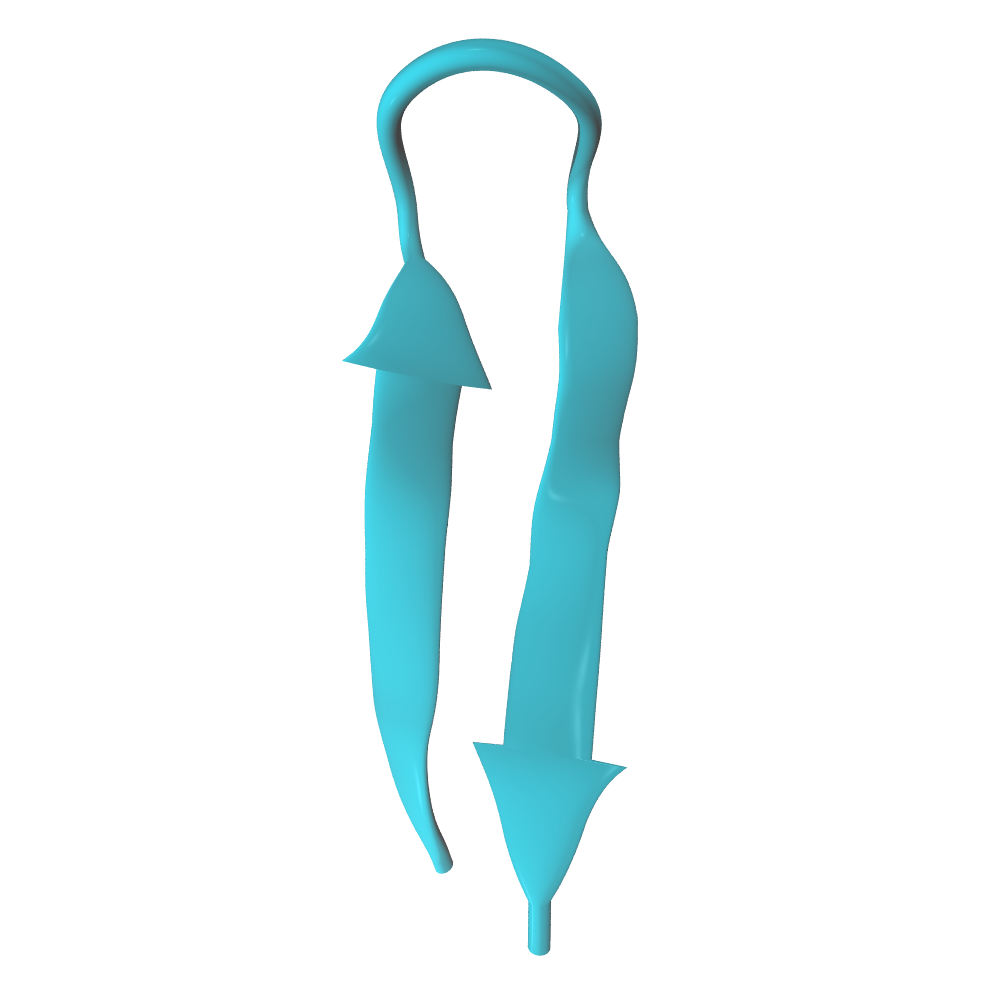 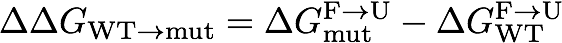 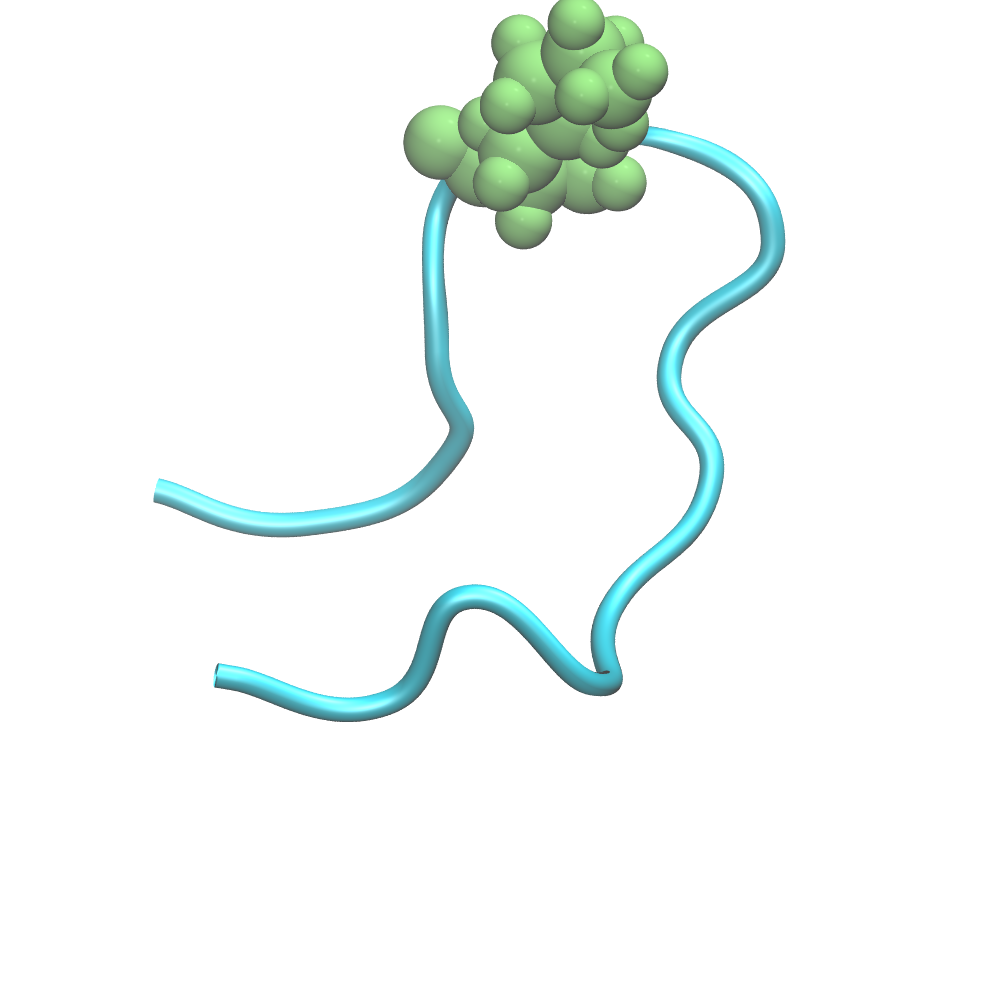 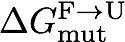 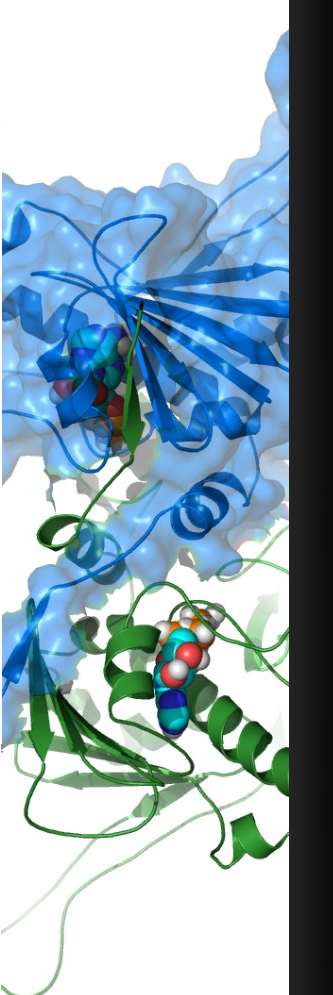 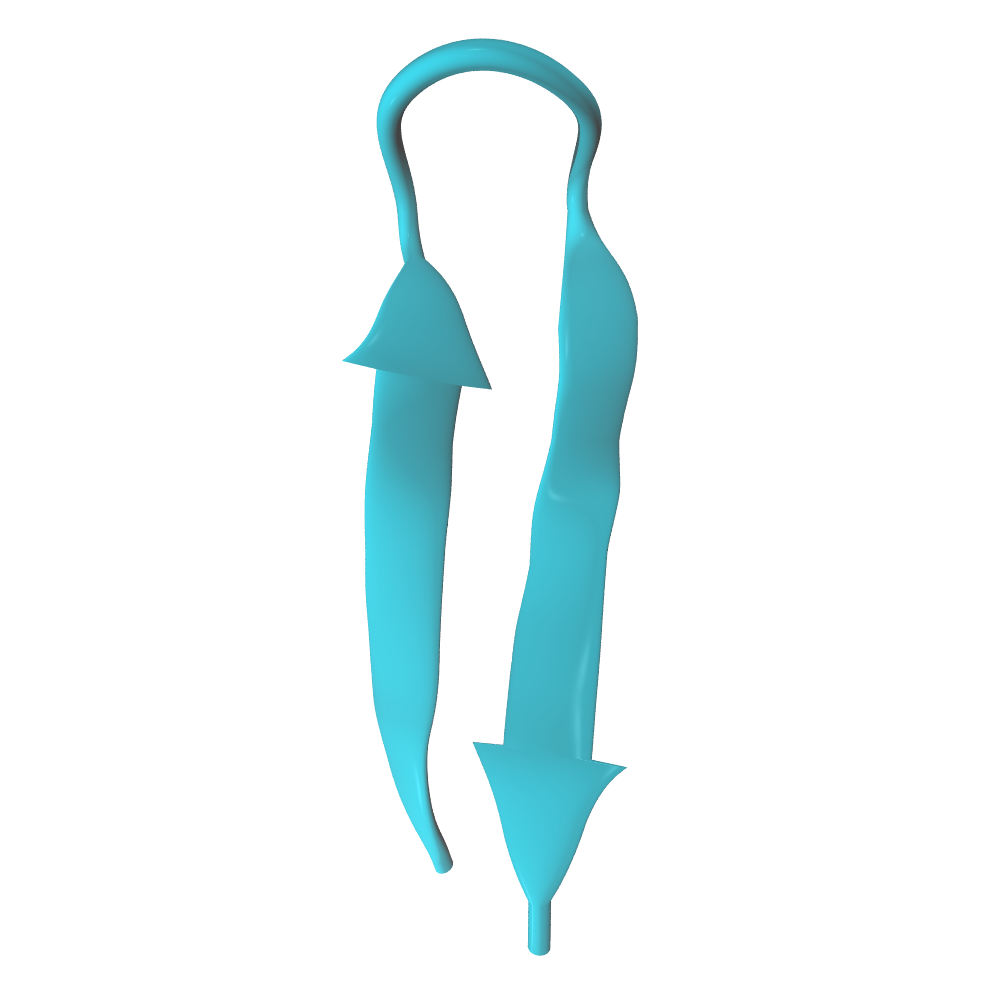 Single point mutant ΔΔG
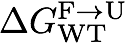 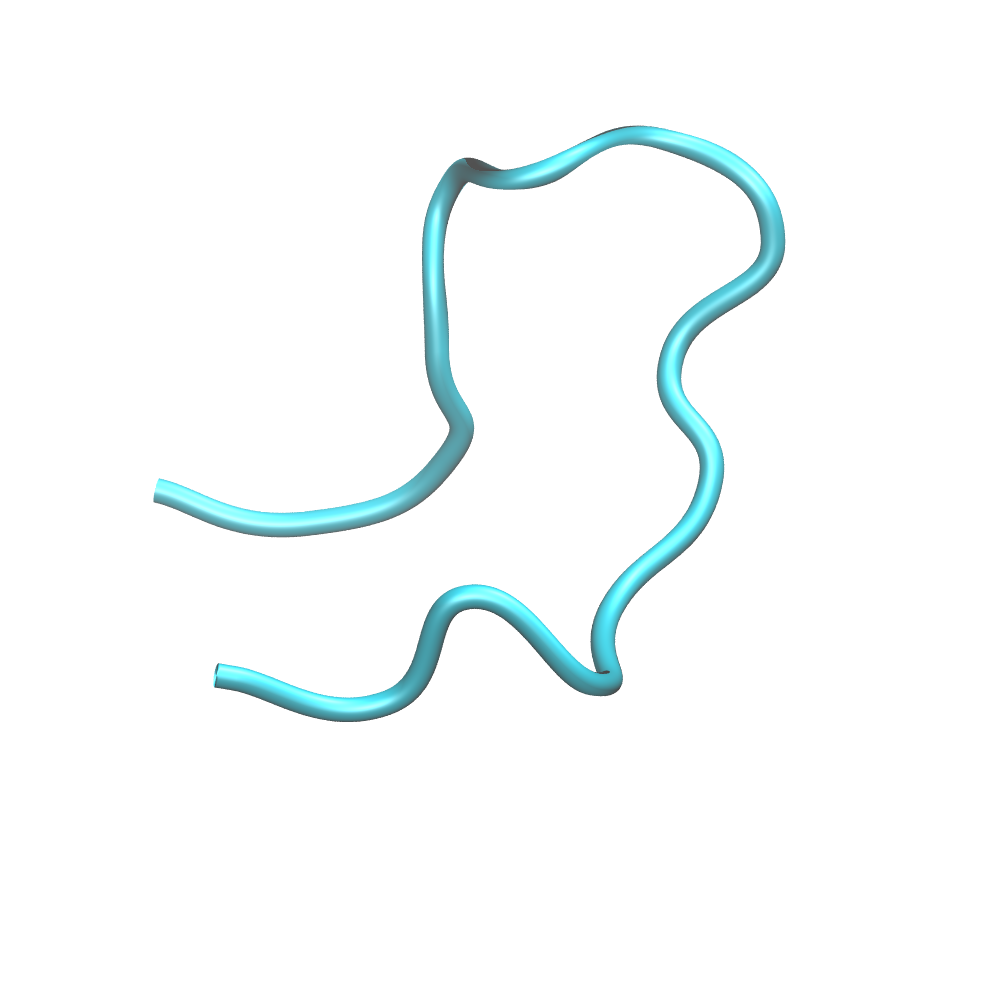 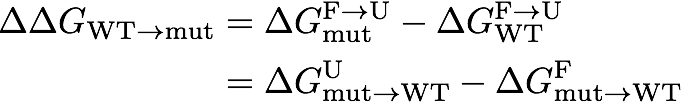 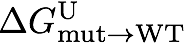 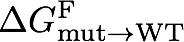 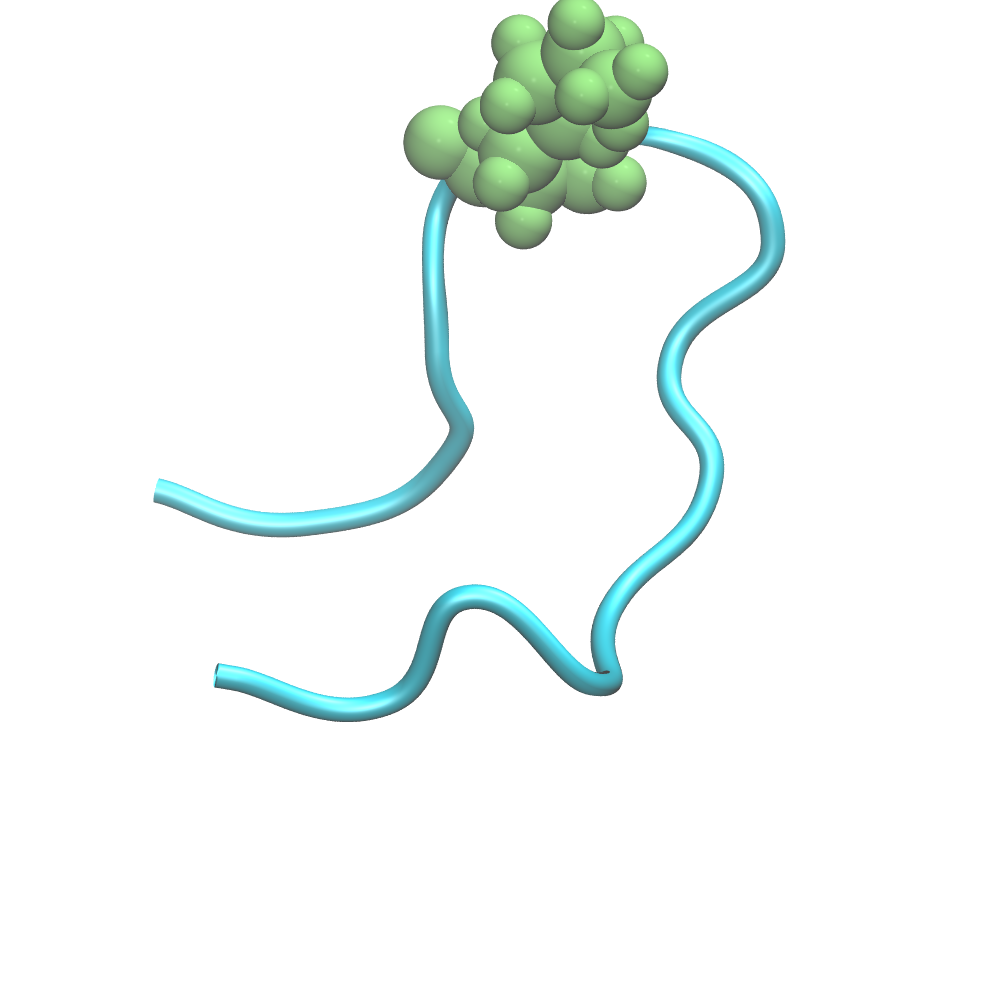 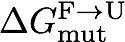 Analytic free energy difference
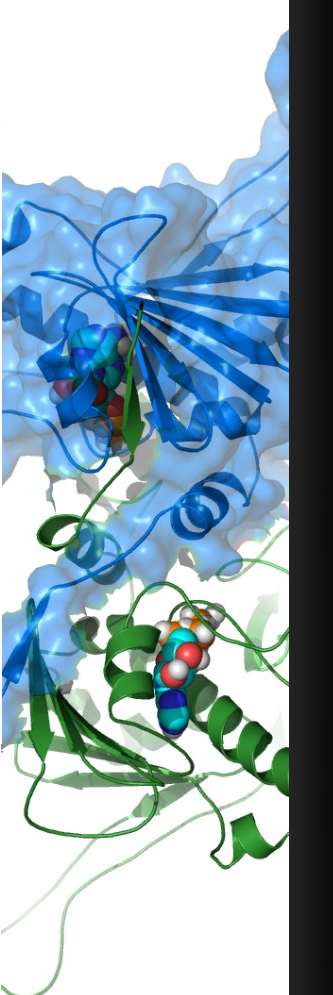 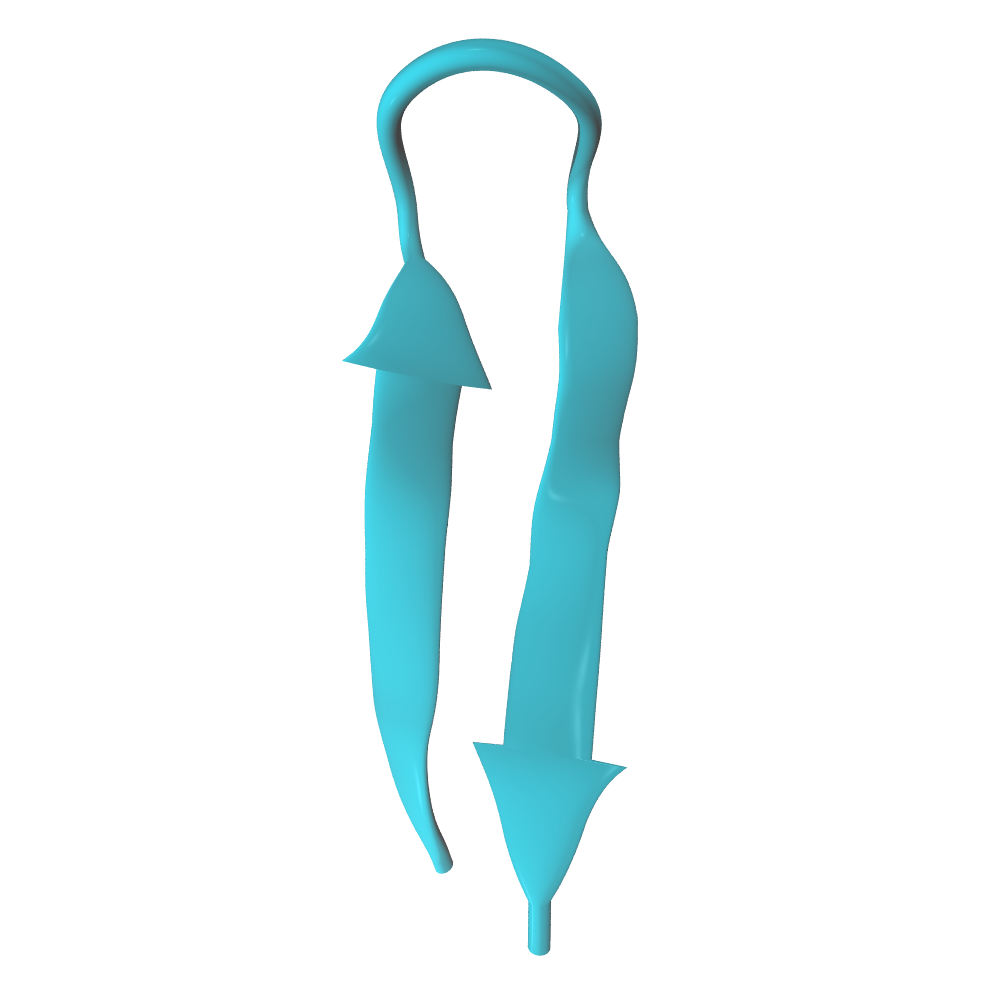 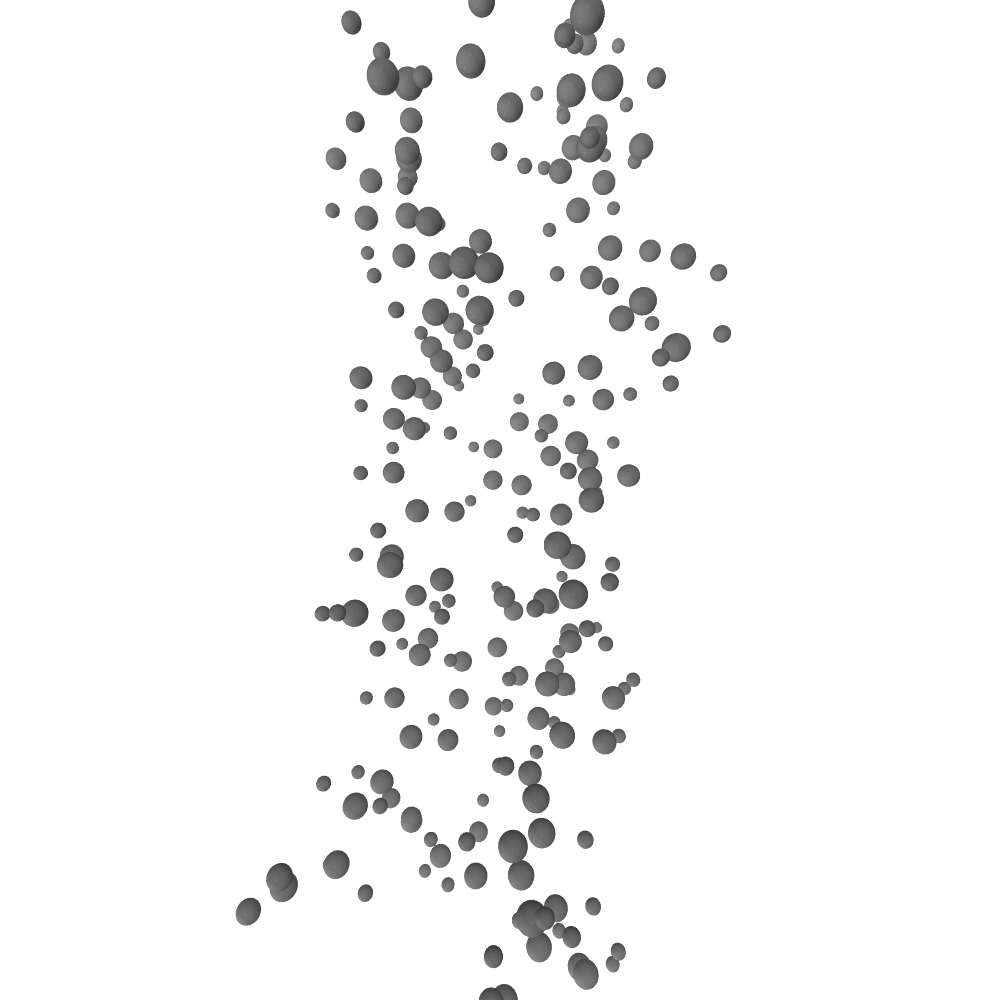 Native State
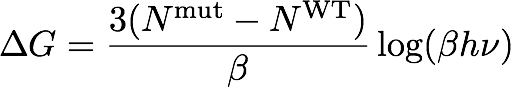 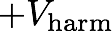 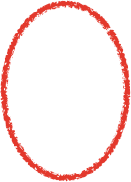 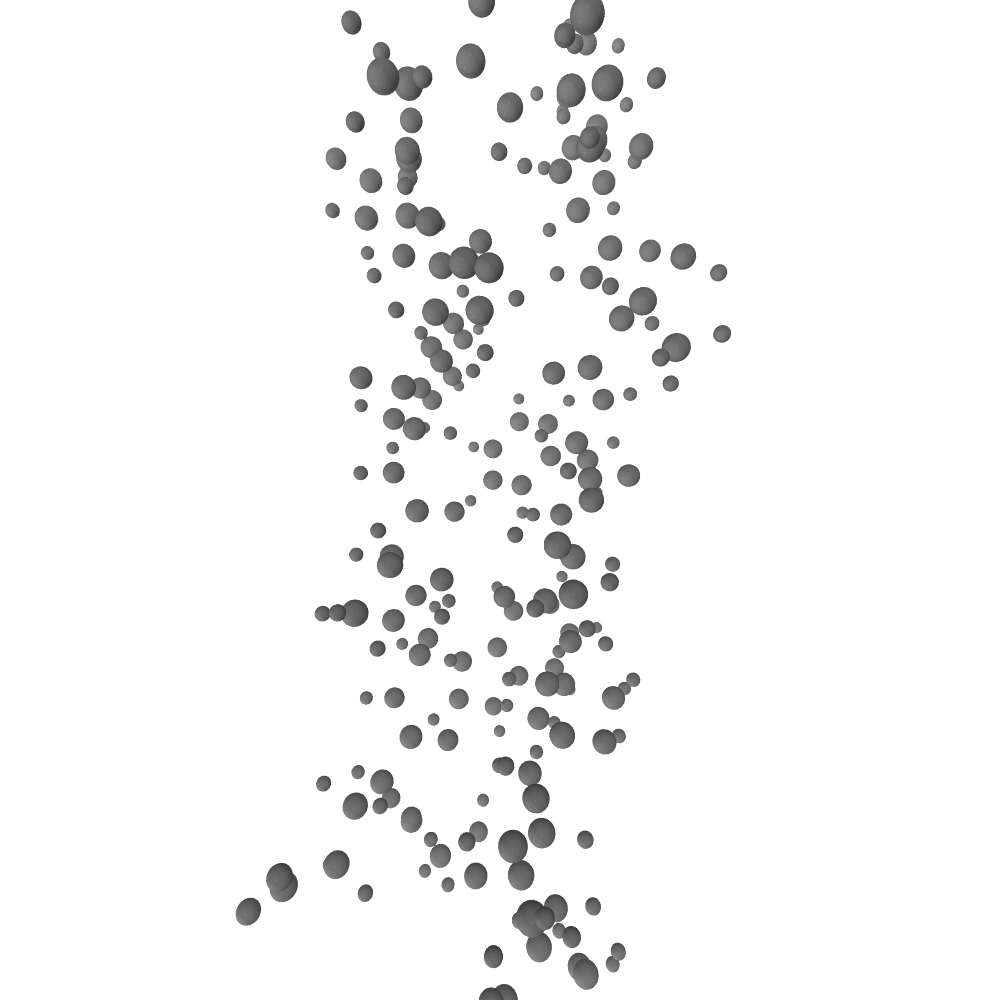 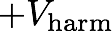 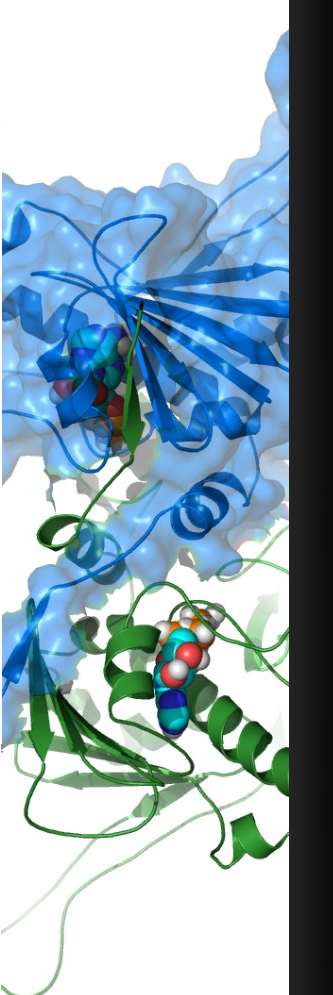 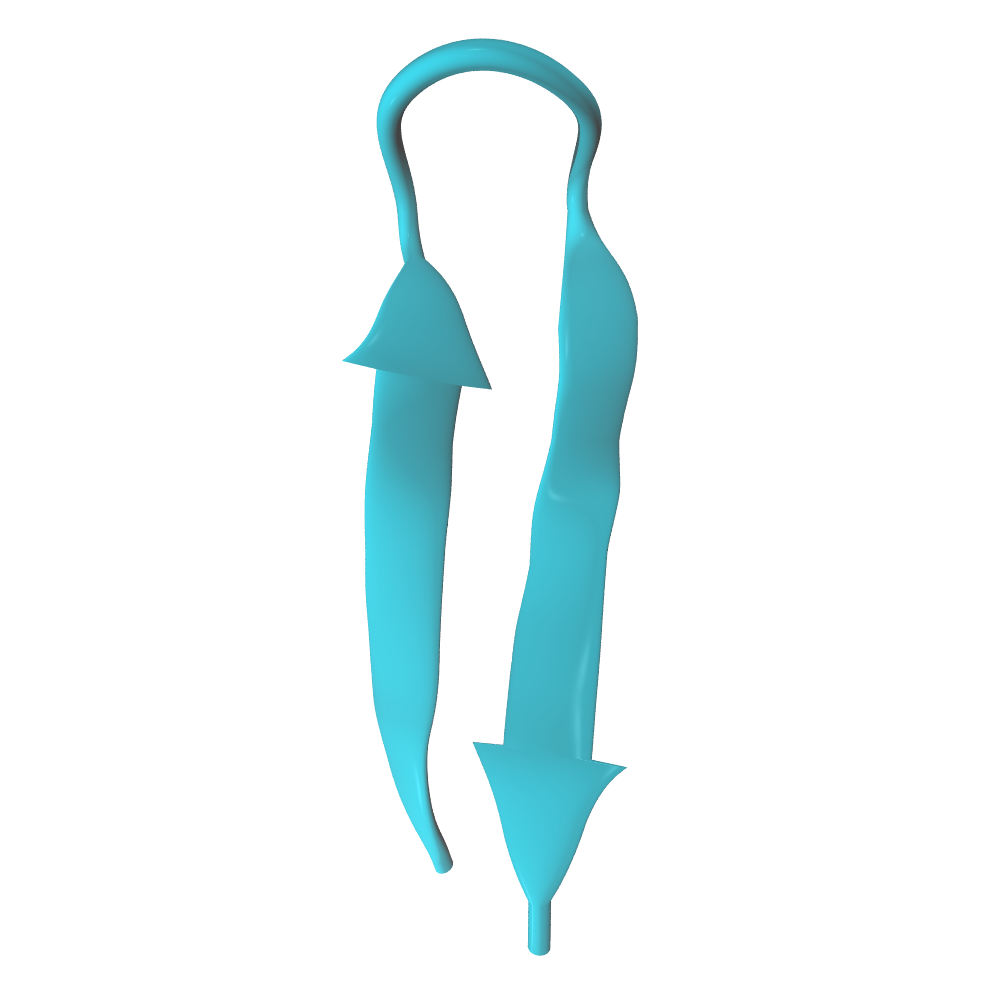 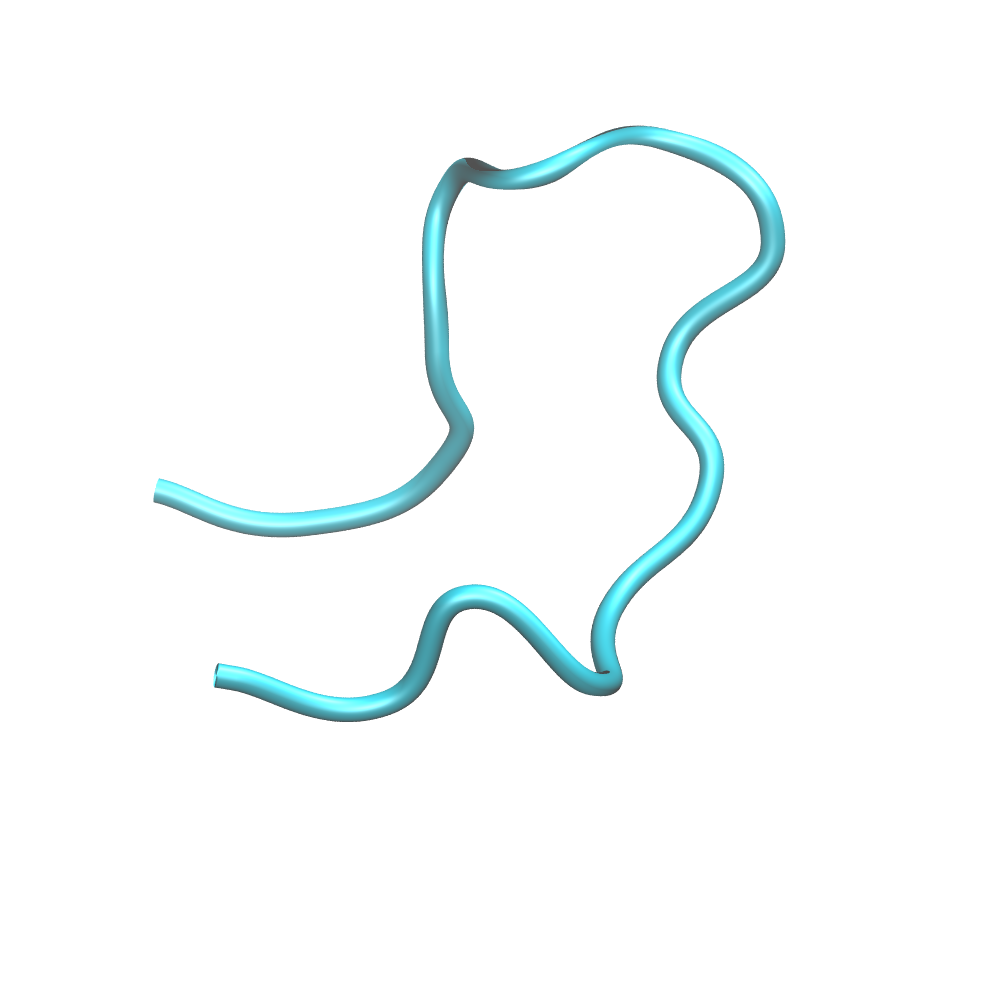 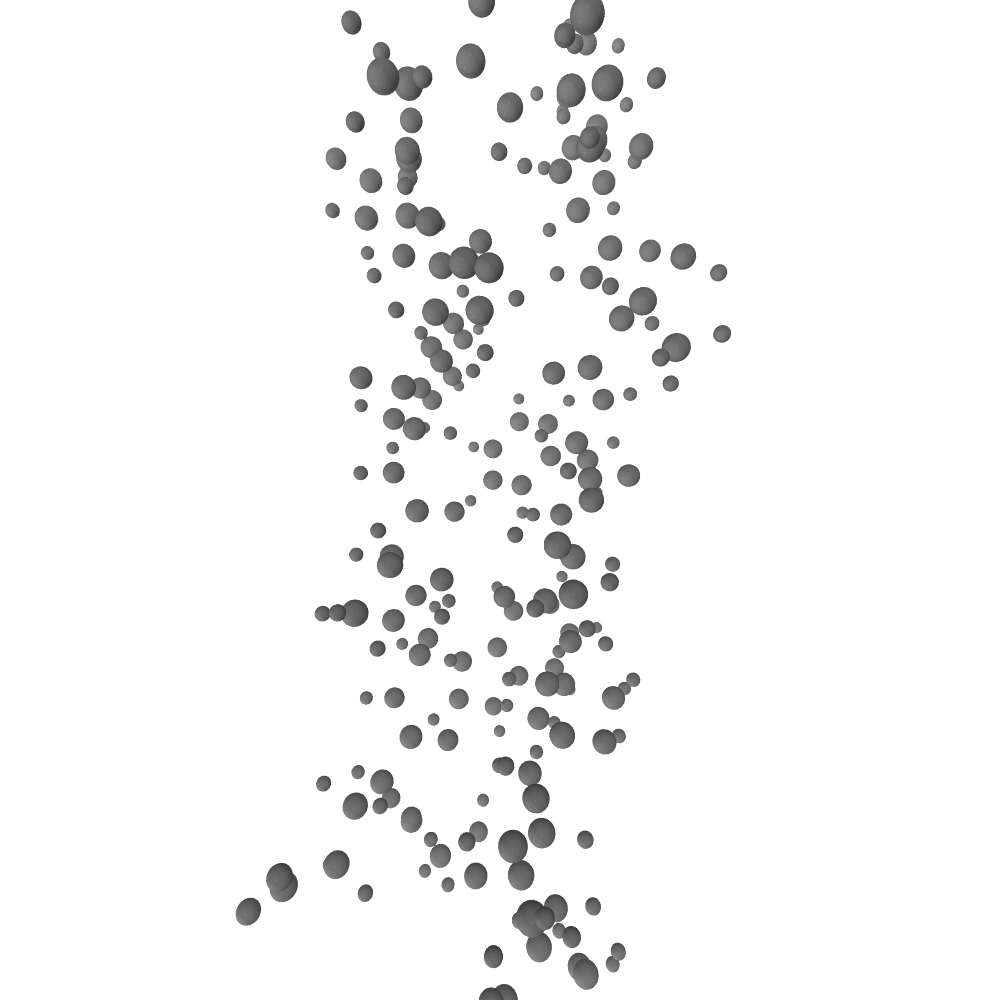 Single point mutant ΔΔG
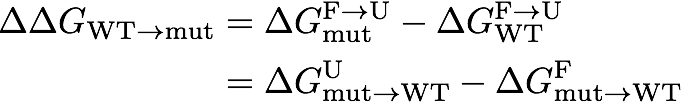 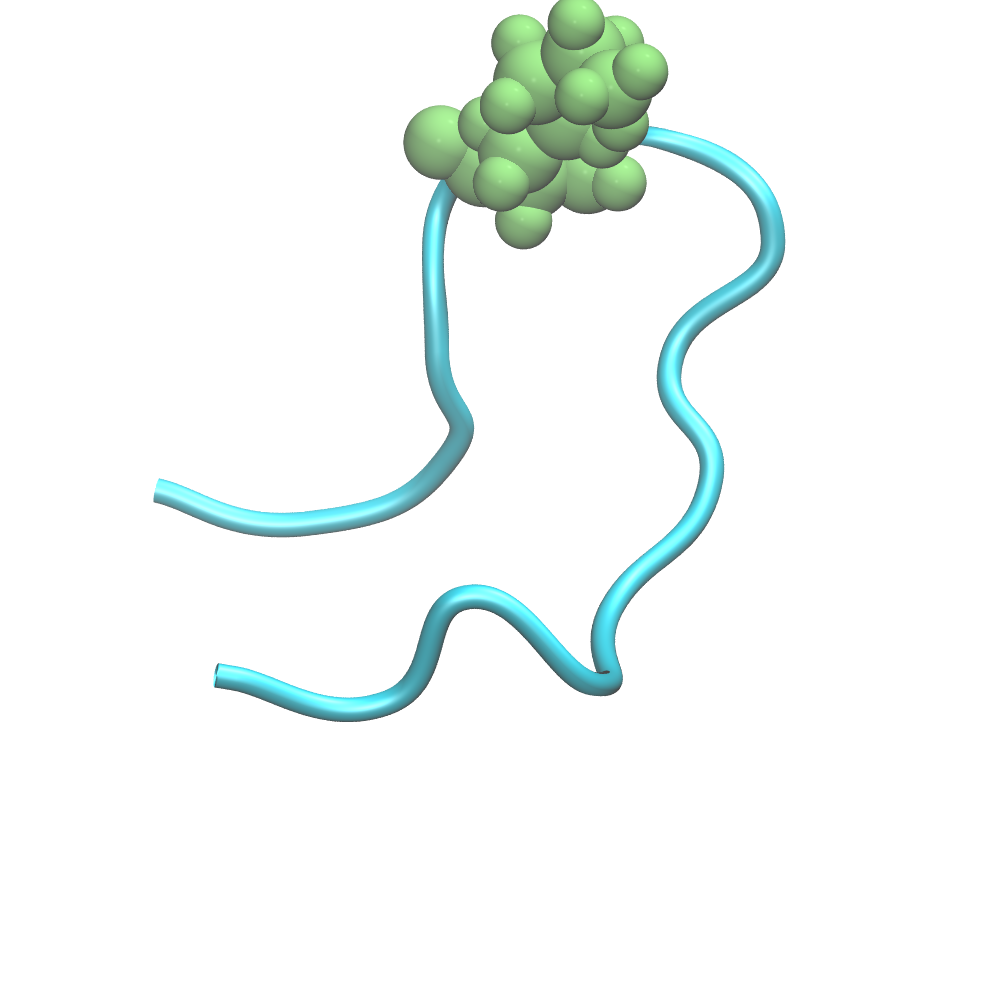 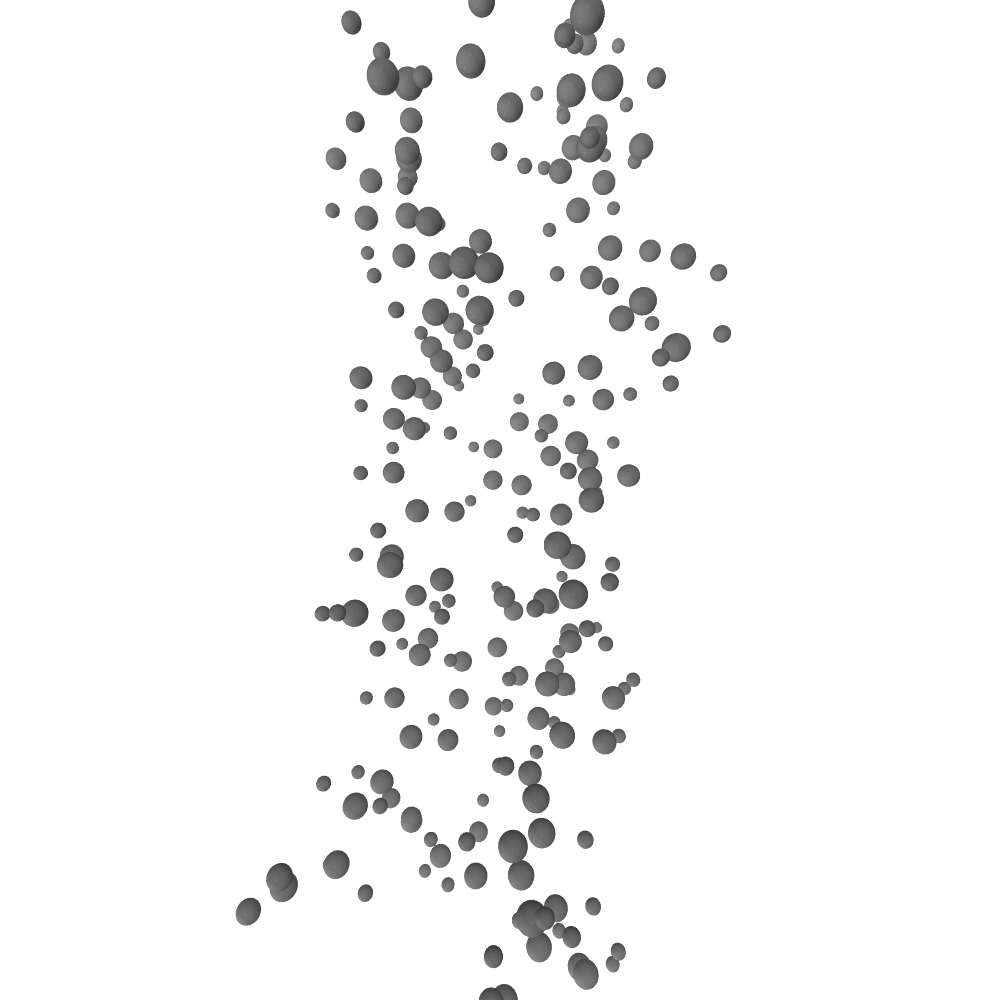 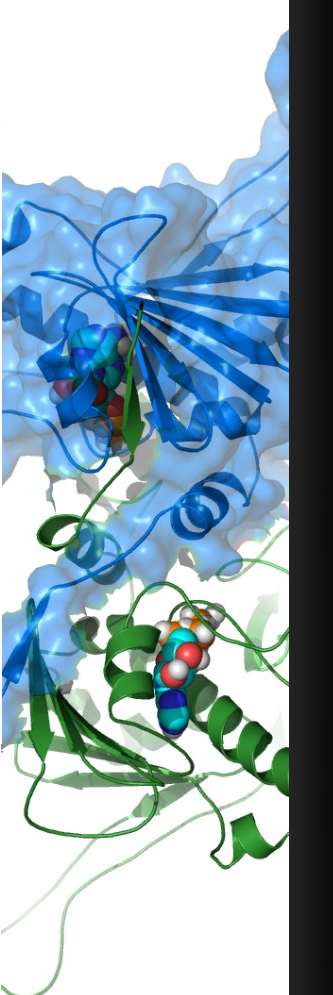 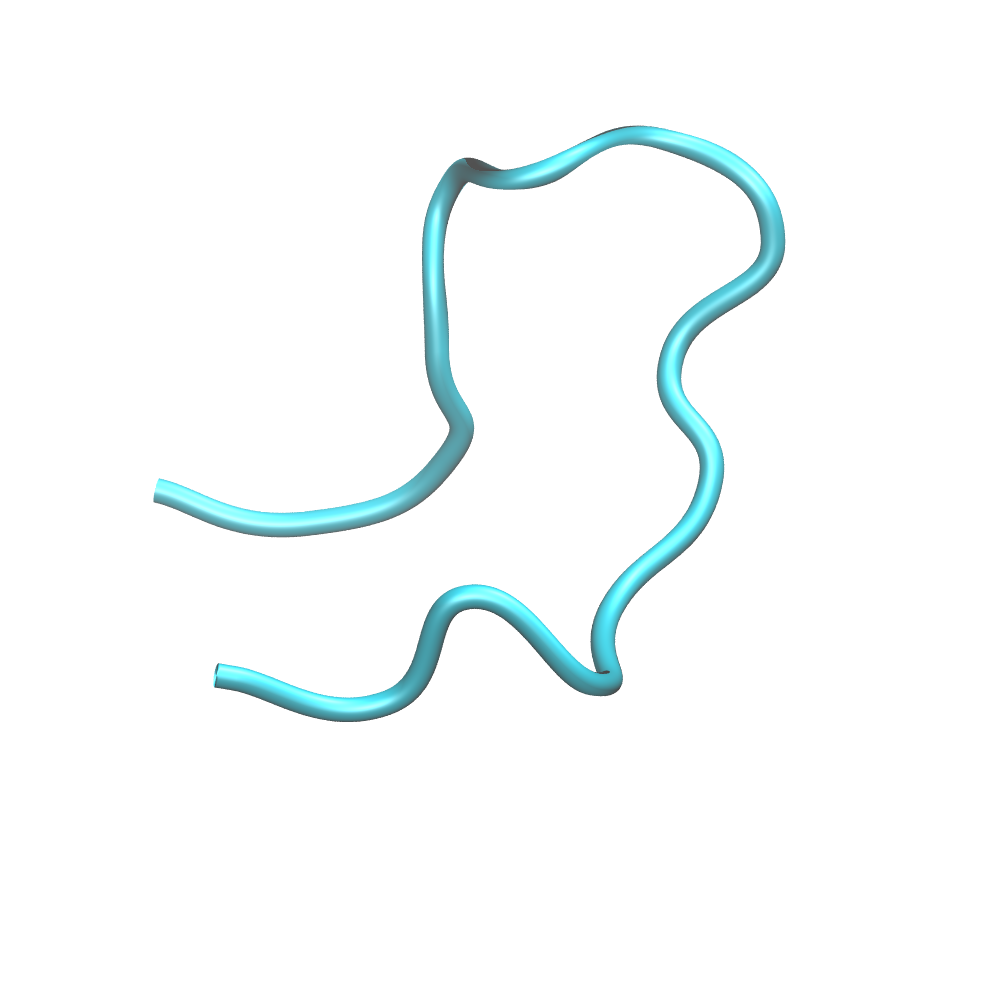 Denatured State
Denatured state do not have a unique stable conformation
We can consider the denatured state as a random coil completely surrounded by the solvent
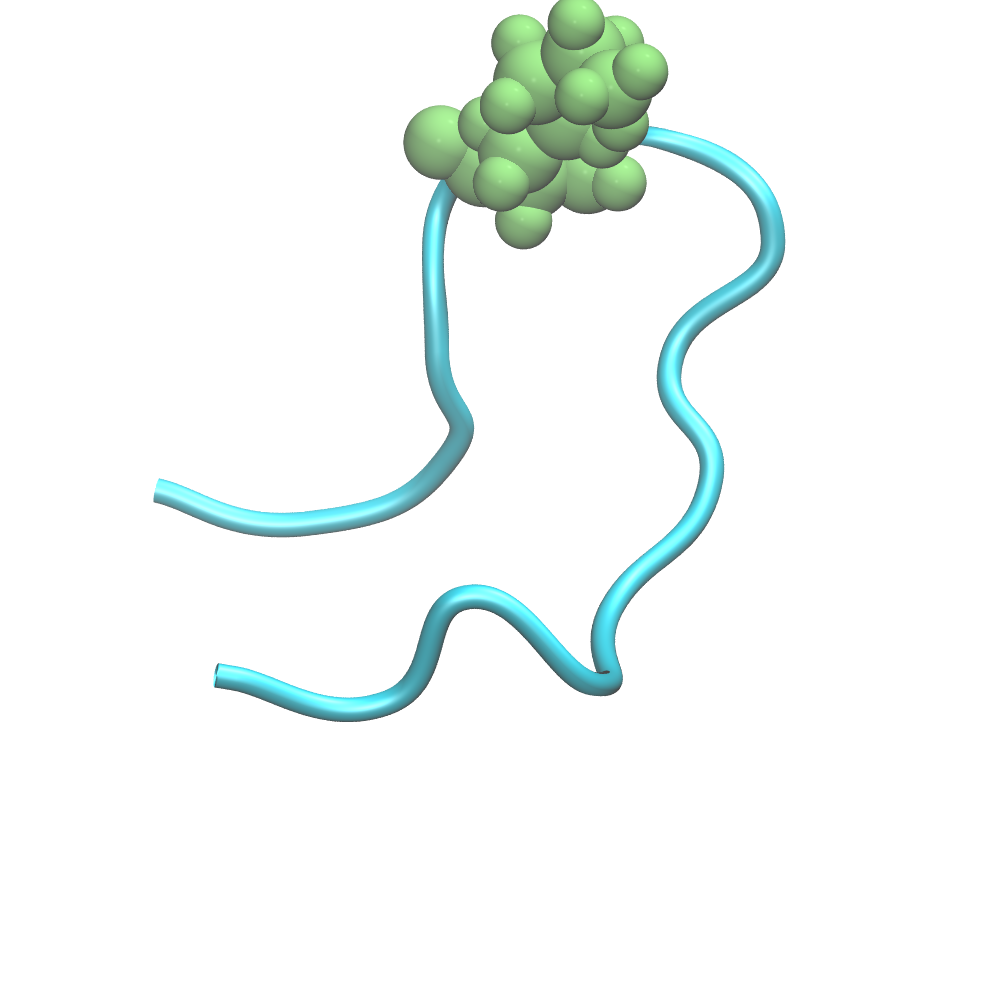 The only difference between mutant and wildtype in this approximation is due to the mutated site and its neighbors
(Seeliger and de Groot, Biophys. J. 2010)
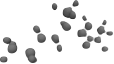 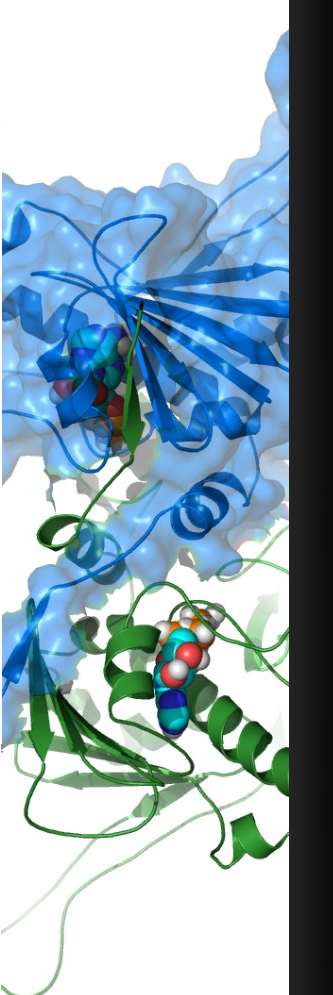 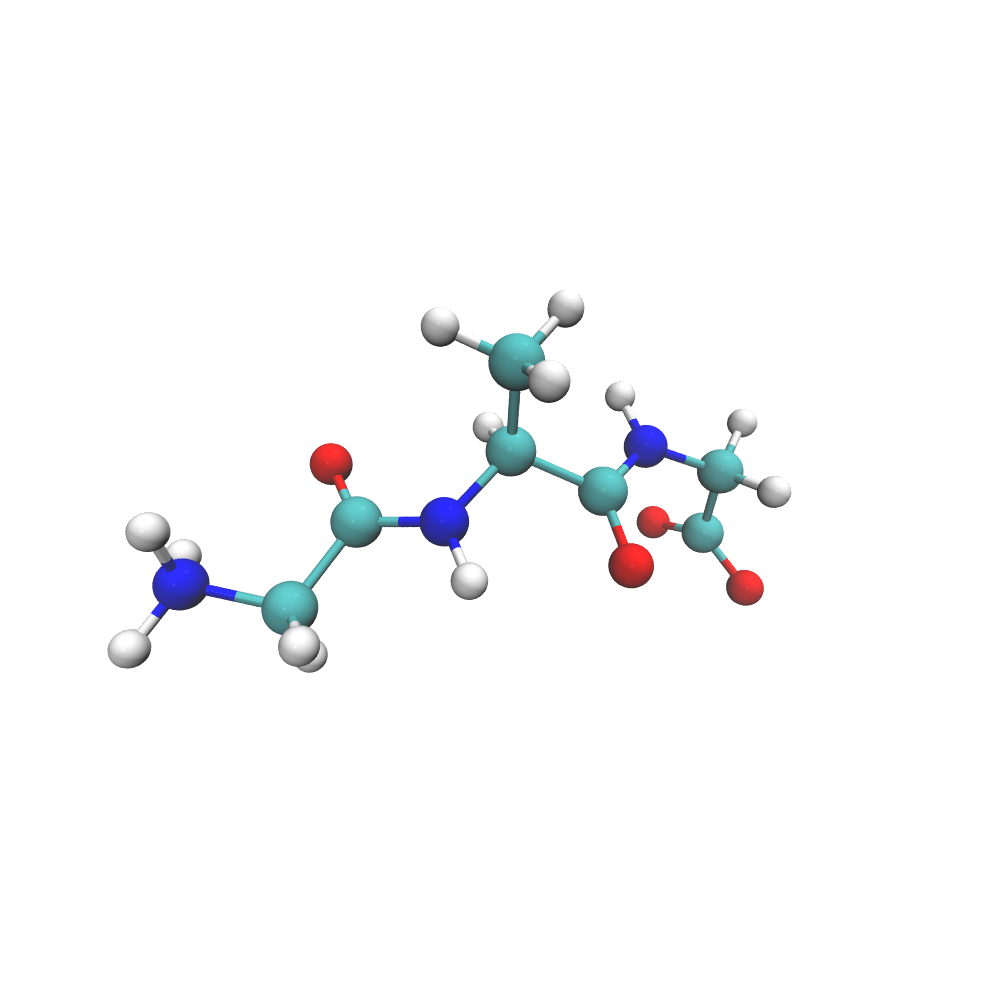 Denatured State
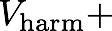 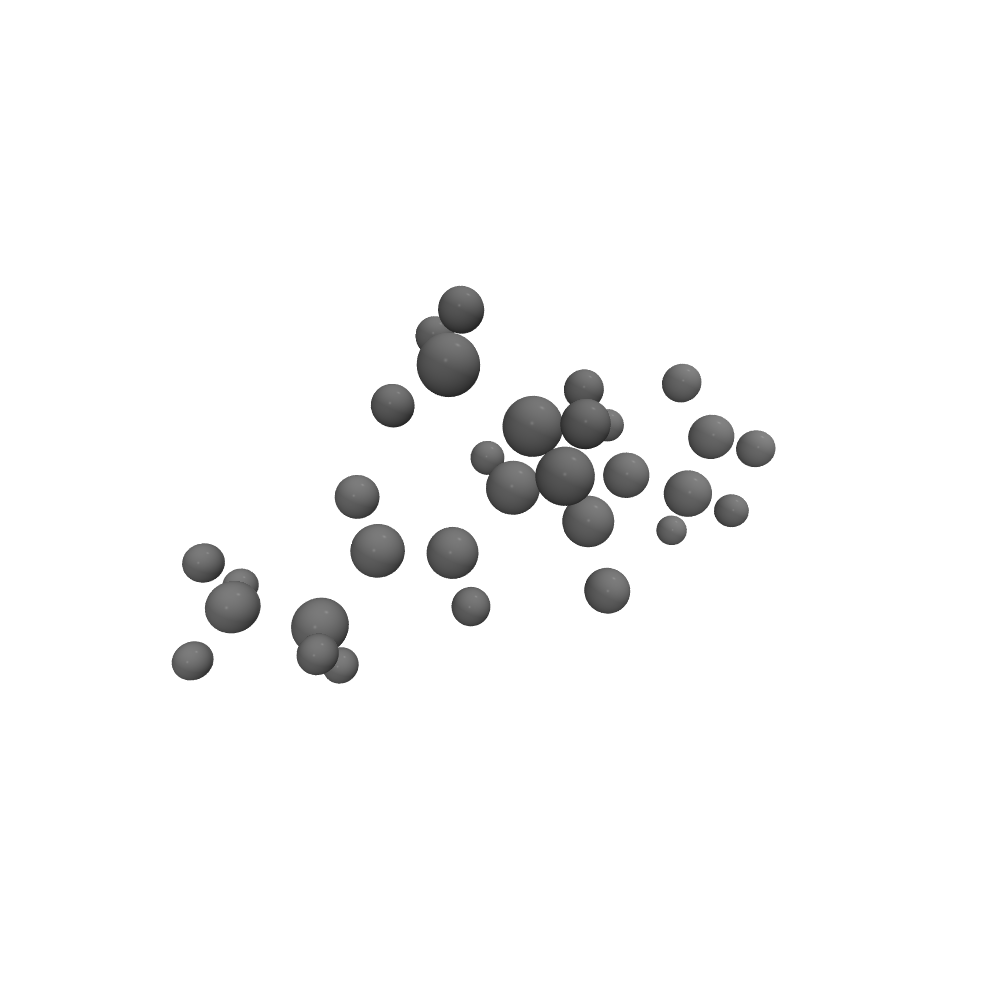 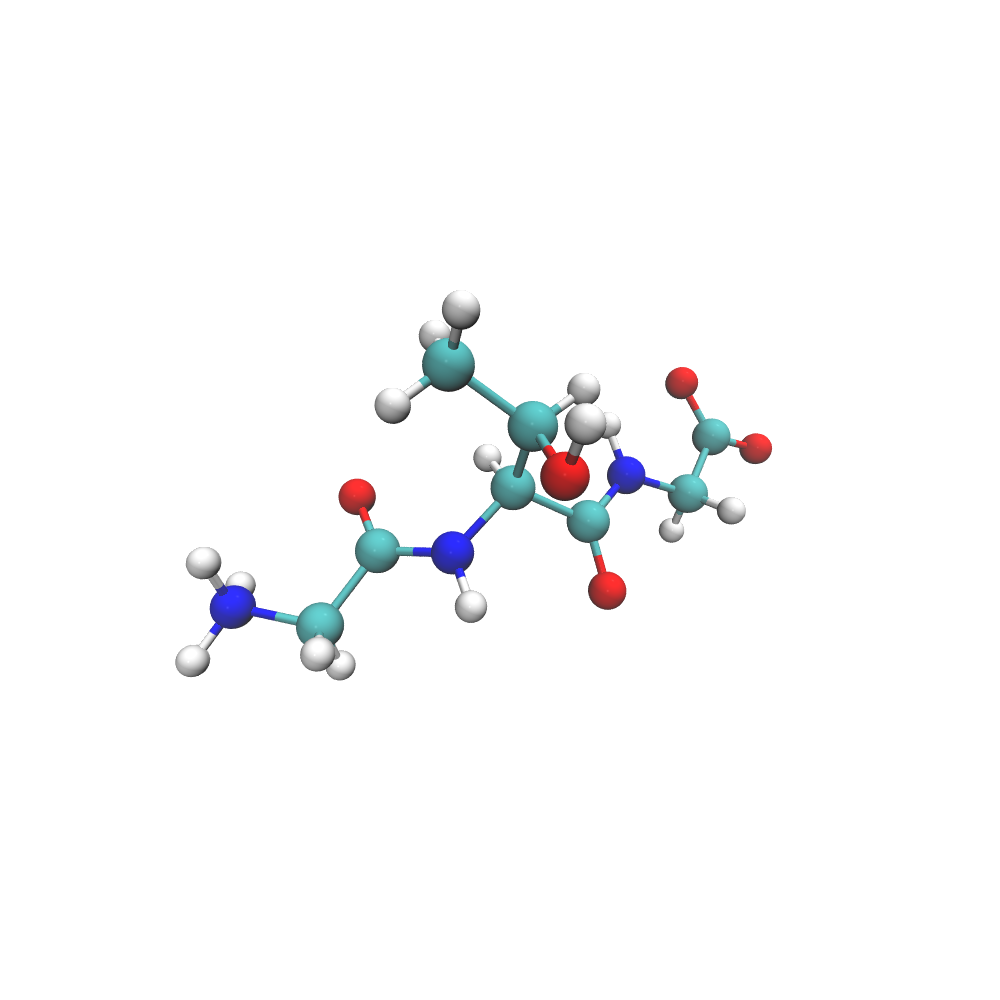 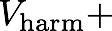 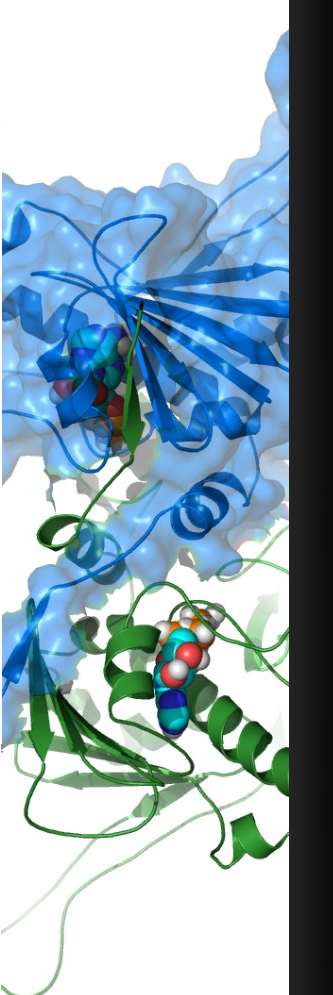 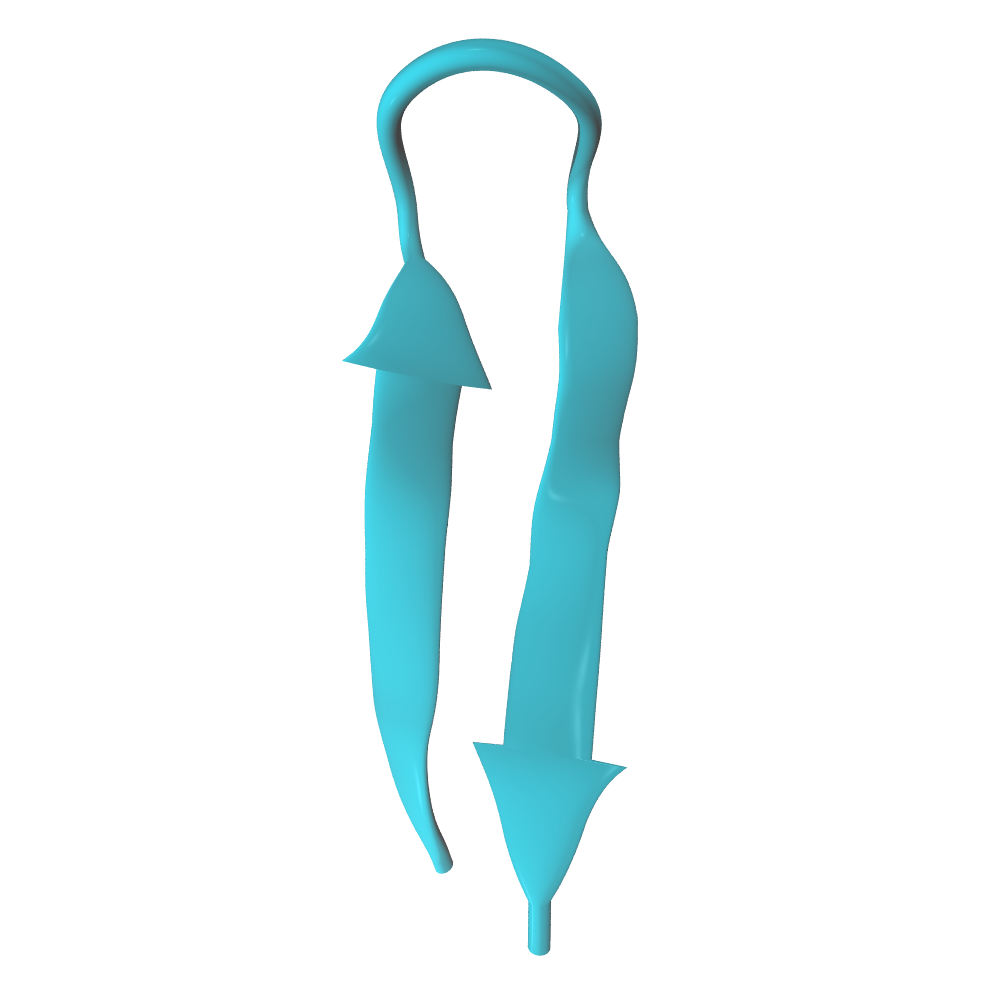 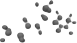 Single point mutant ΔΔG
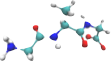 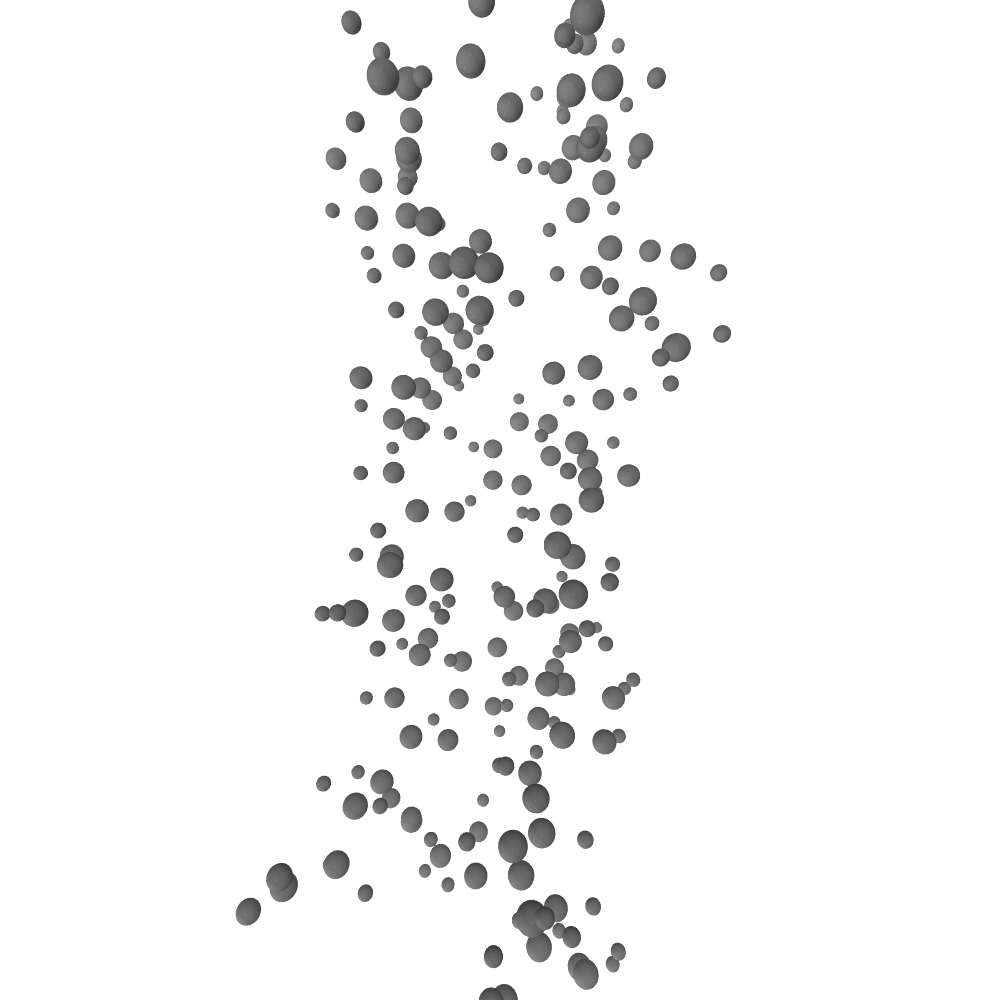 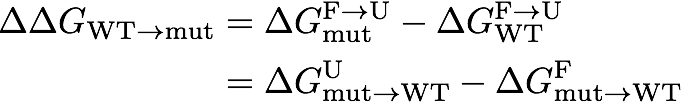 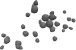 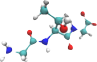 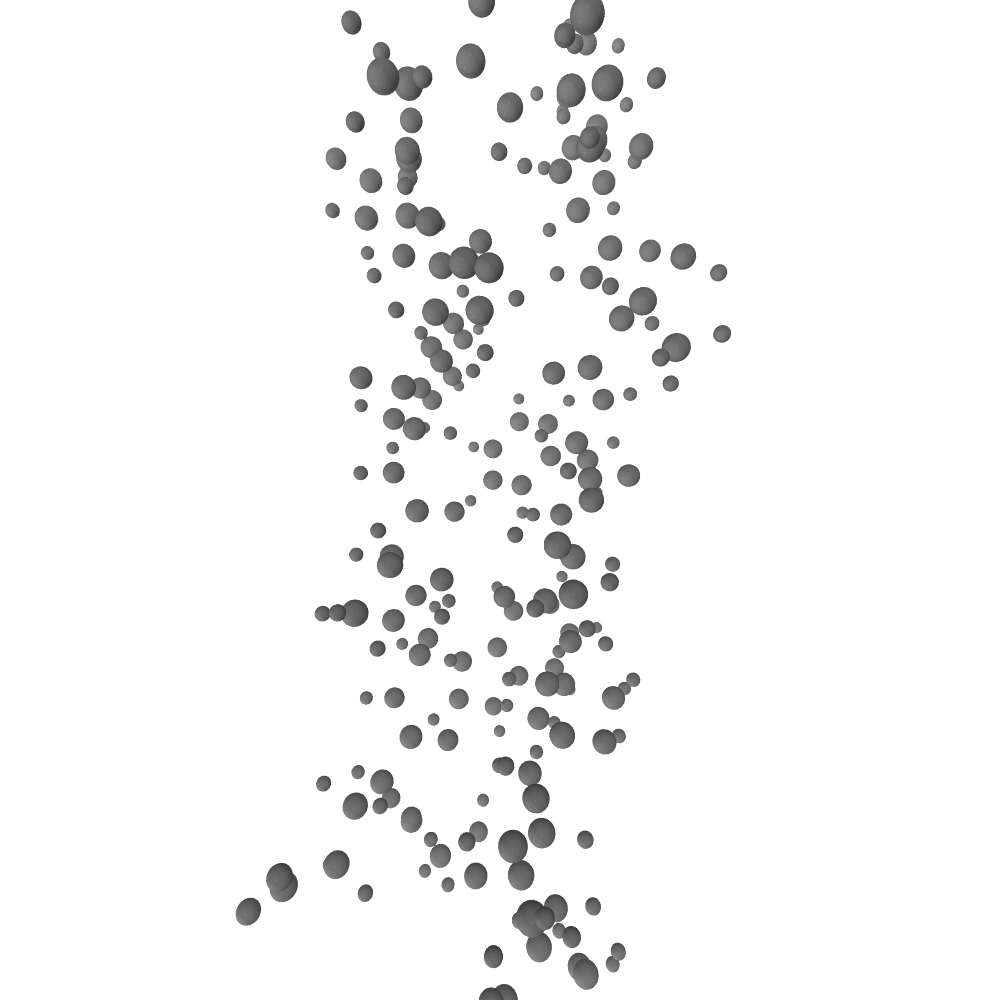 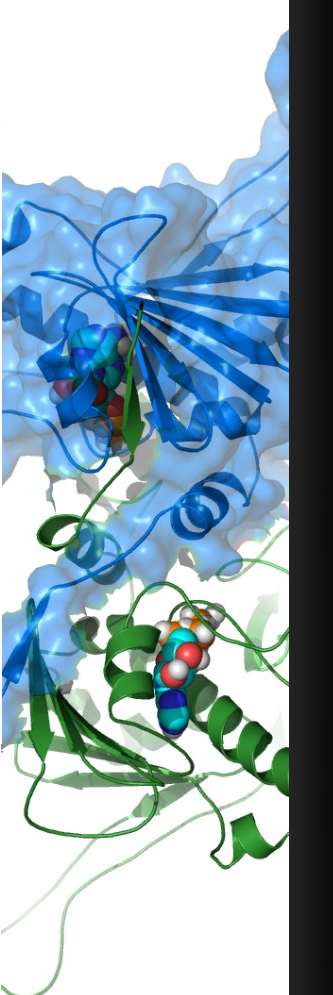 Results
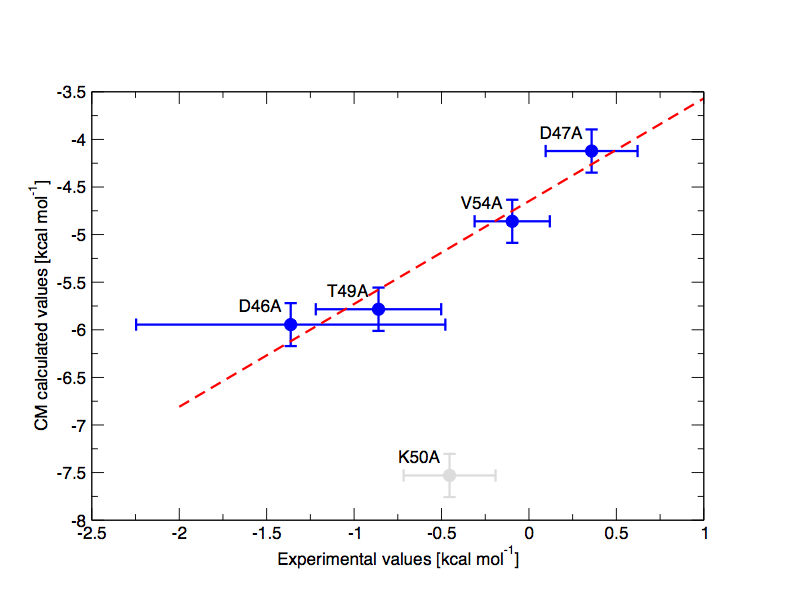 -12
-12.5
-13
Kobayashi et al., Biochem. 2000
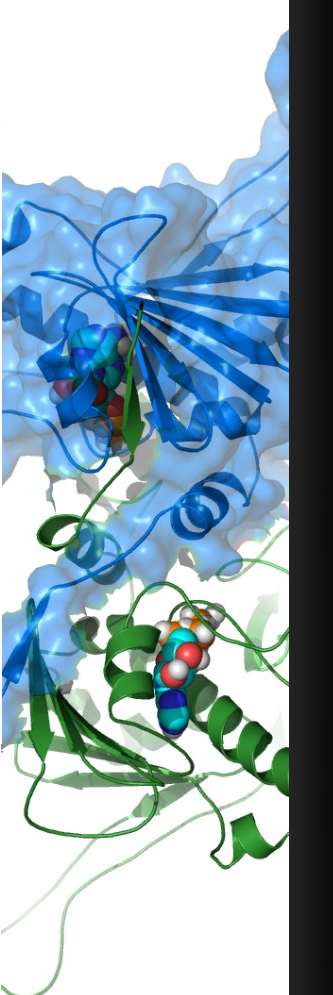 Future perspectives
Extension of the technique to multiple mutations
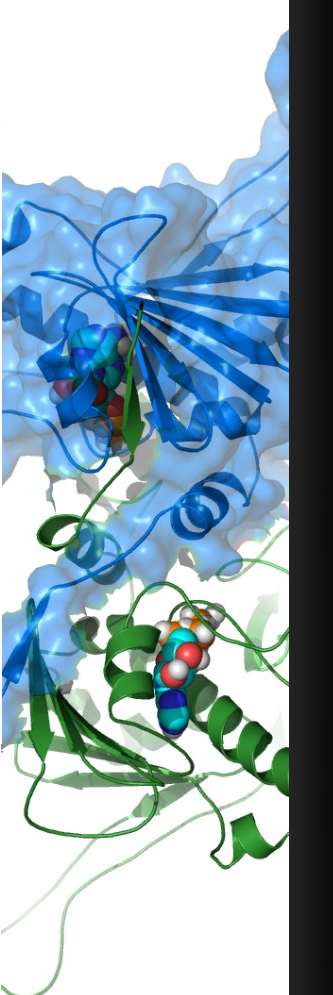 Future perspectives
Extension of the technique to multiple mutations
Application of the method on a large set of mutants of bigger systems
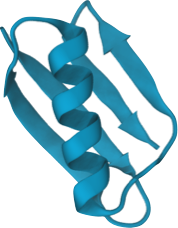 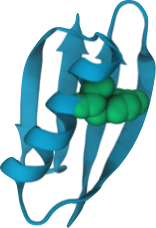 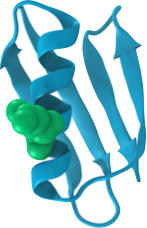 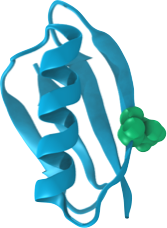 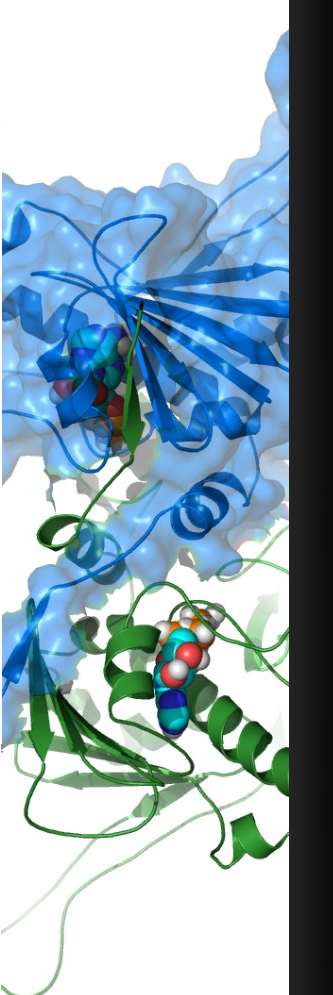 Future perspectives
Extension of the technique to multiple mutations
Application of the method on a large set of mutants of bigger systems
Use of the method to study new possible sites of interest in disease-related proteins
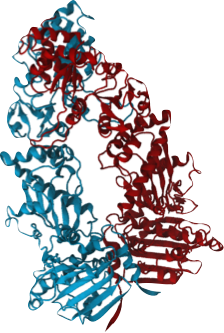 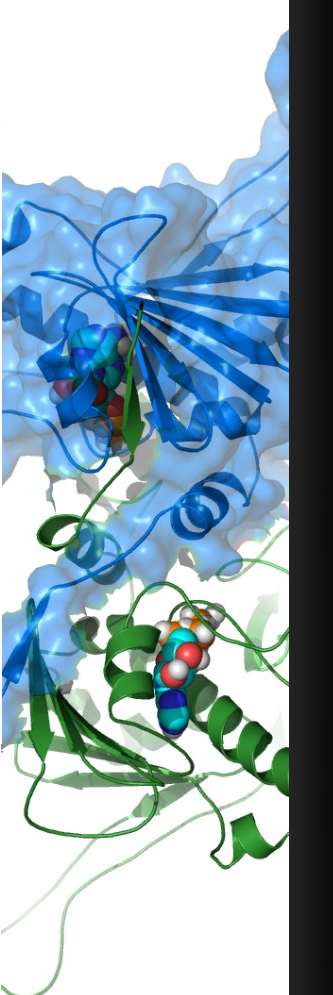 Thanks for your attention
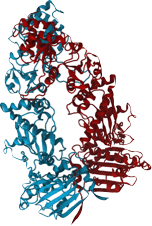 27